Физика Pbar-P и Pbar-A взаимодействий, реализованная в новом генераторе событий для PANDA
A. Galoyan  and  V. Uzhinsky,    22 Окт,2013
Geant4 9.5 released 22 October 2012 (http://geant4.cern.ch/support/source_archive.shtml)
Hadronic physics 
Interactions of anti-baryons (including anti-hyperons) and light anti-nuclei with matter have been implemented in the Fritiof (FTF) model. This model is valid for incident anti-baryon energies from 0 to 1 TeV, and for incident anti-nucleus momenta from 150 MeV/c/nucleon up to 2 GeV/c/nucleon. Corresponding anti-baryon and anti-nuclear cross section classes have also been added. New processes were added to handle inelastic reactions of anti-deuterons, anti-tritons, anti-3He and anti-alphas. (from the release Note)
Опыт, полученный при создании PANDA DPM генератора, был использован
Содержание:  
Процессы  Pbar-P взаимодействий 
Сечения  процессов
Проверка резутьтатов FTF для Pbar-P процессов
Сечения анти-гиперон--нуклонных взаимодействий
Aнти-барион--ядерные взаимодействия
Проверка  FTF для анти-протон–ядерных взаимодействий
 Заключение
Pbar-P процессы
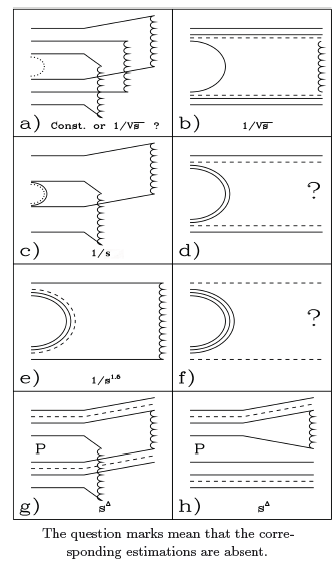 Процедура вычислений:
V.V. Uzhinsky and A.S. Galoyan,  hep-ph/0212369
Cross-sections of various processes in anti-P P 
interactions. 

Physics Book of PANDA Collaboration,
Physics Performance Report for: PANDA
(AntiProton Annihilations at Darmstadt)
Strong Interaction Studies with Antiprotons
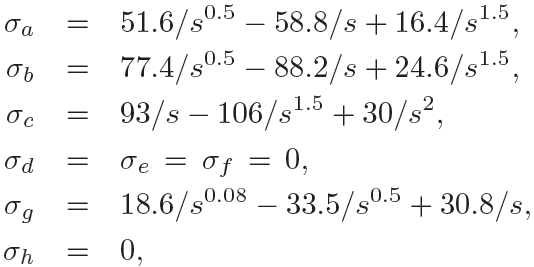 Монте-карло реализация QGSM (DPM):
A.Galoian and V.Uzhinsky,AIP Conf.Proc.796:79,2005
New Monte Carlo implementation of quark-gluon
string  model of anti-p p interactions.
2
Сечения Pbar-P процессов
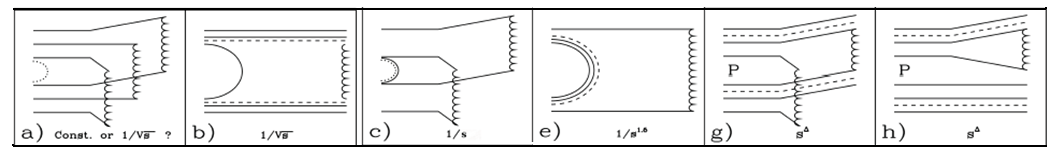 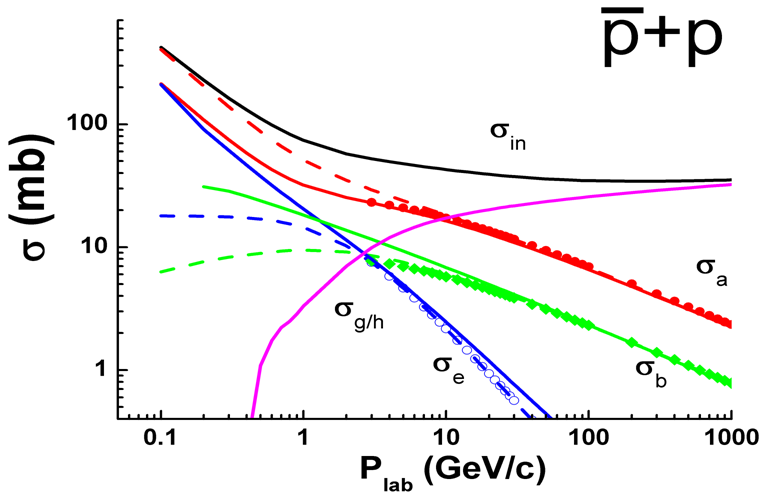 3
Сечения:  процесс “b”, антиди-кварк -- ди-кварк струна
2-частичный распад
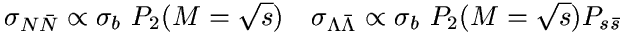 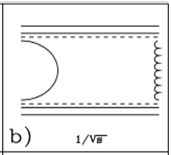 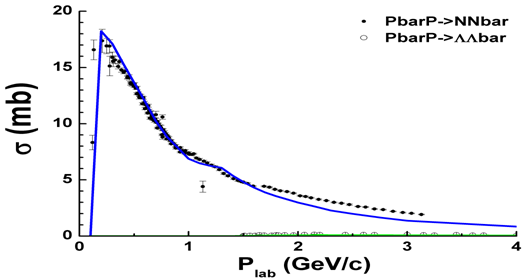 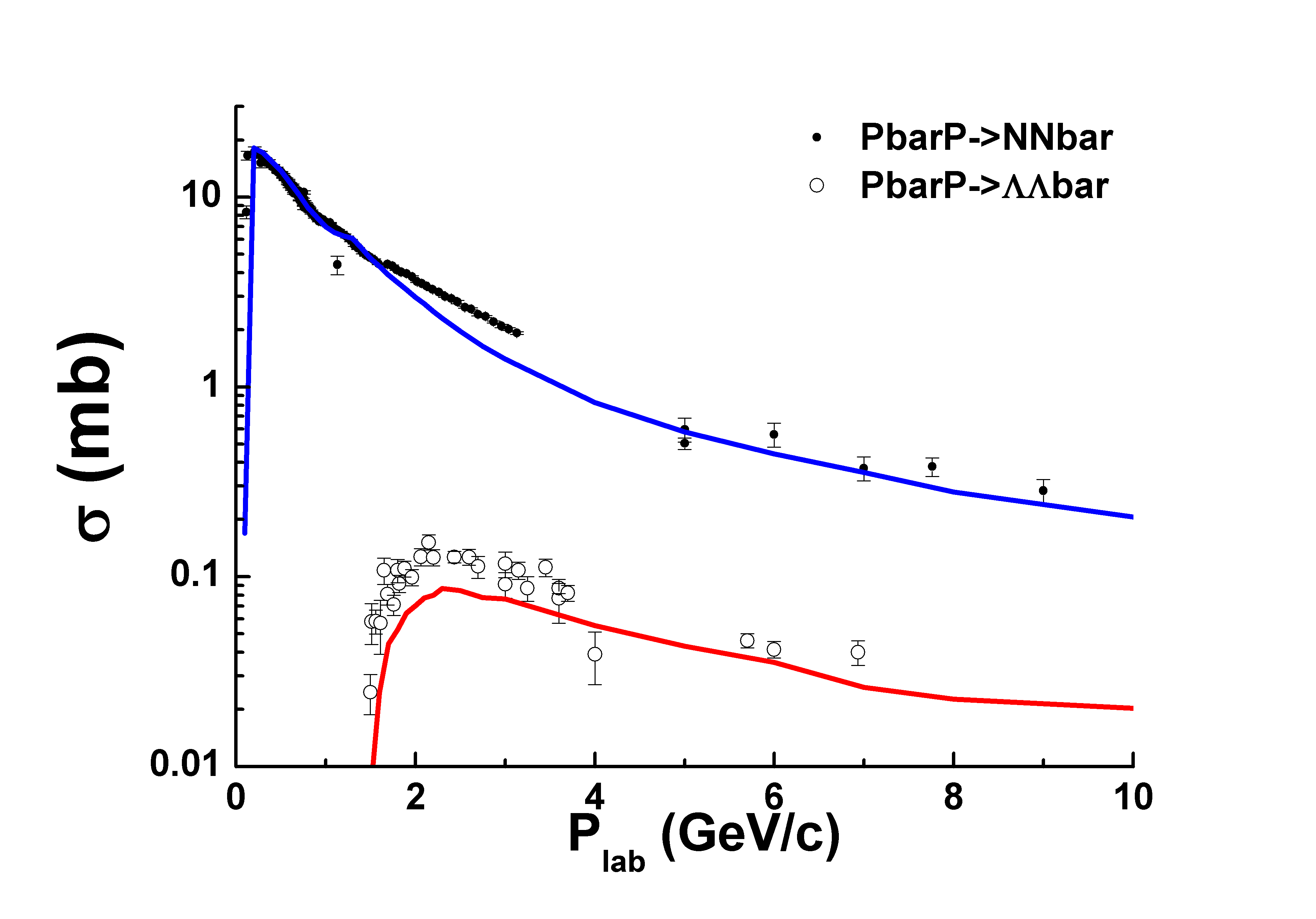 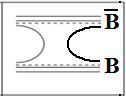 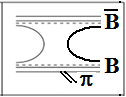 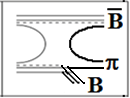 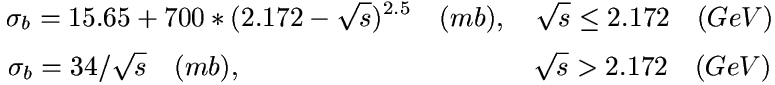 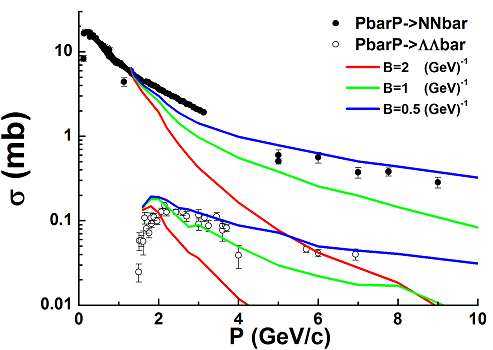 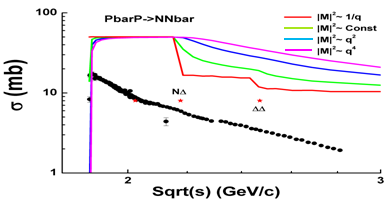 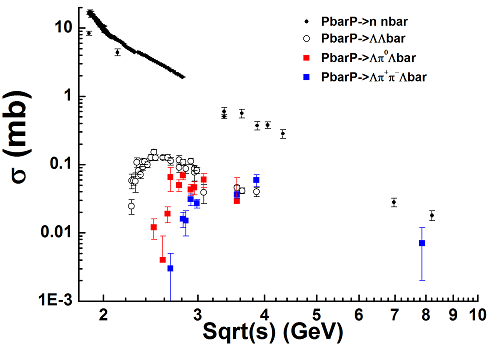 4
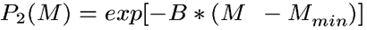 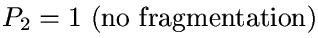 Сечения: процесс “e”, анти-кварк – кварк струна
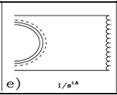 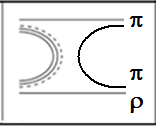 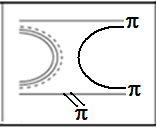 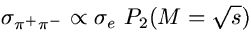 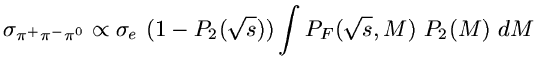 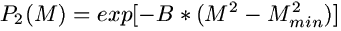 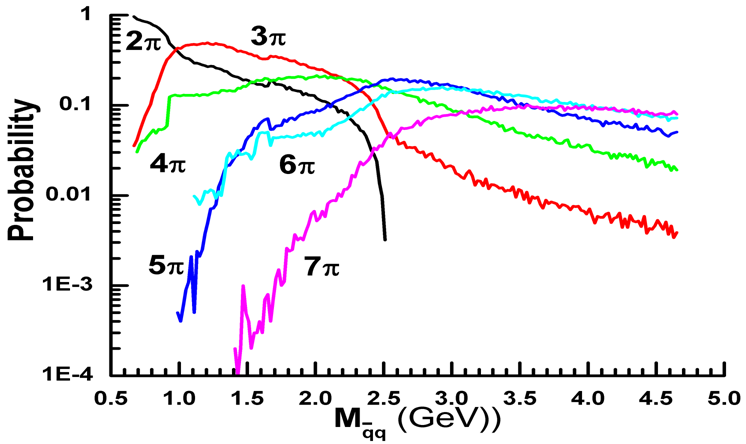 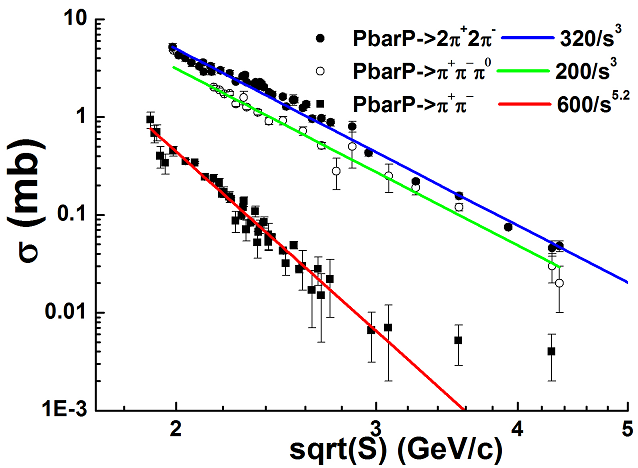 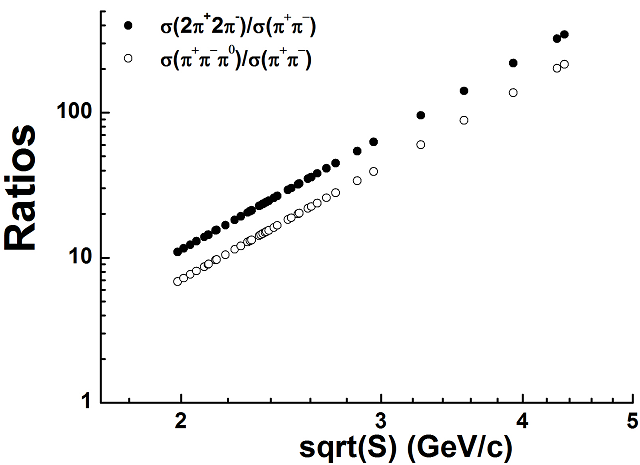 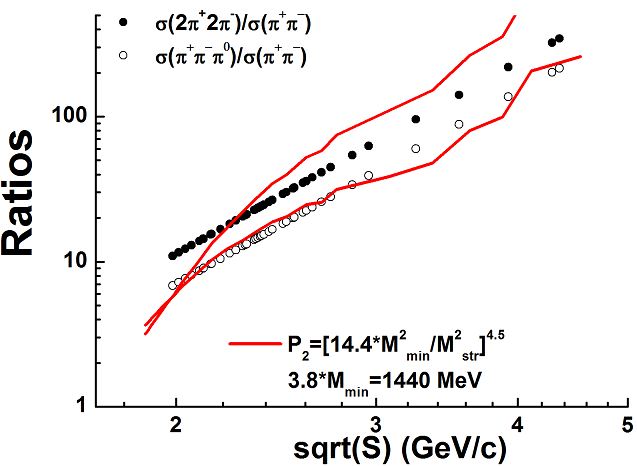 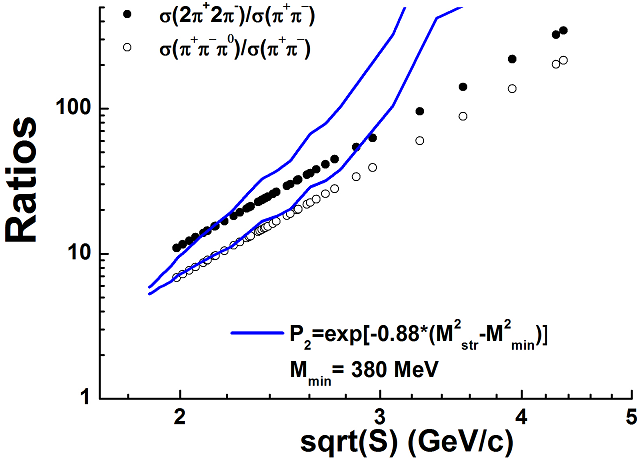 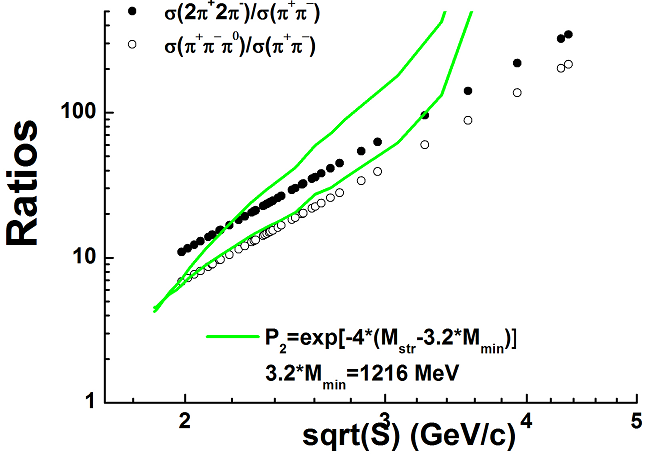 LUND Model
Jetset 6.2
5
Сечения: процесс “e”,  анти-кварк – кварк струна
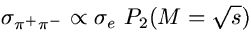 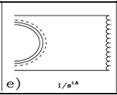 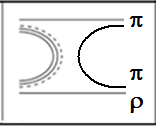 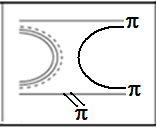 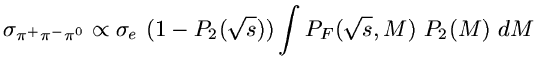 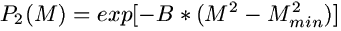 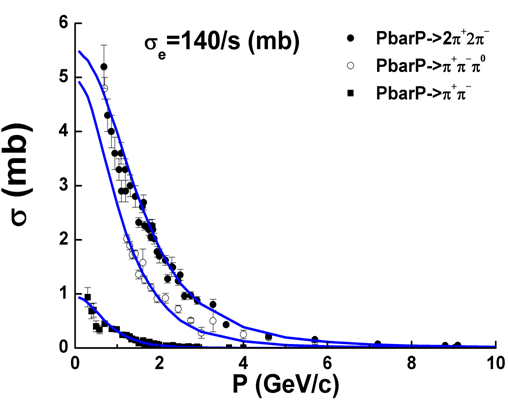 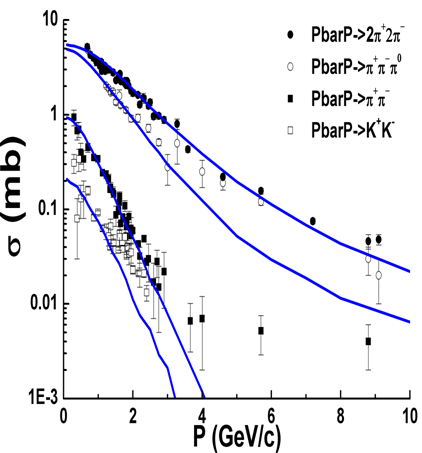 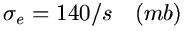 6
Сечения:  процесс “a”, 
3 анти-кварк – кварк струны
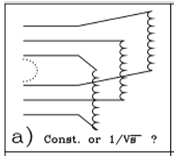 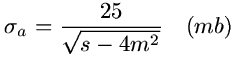 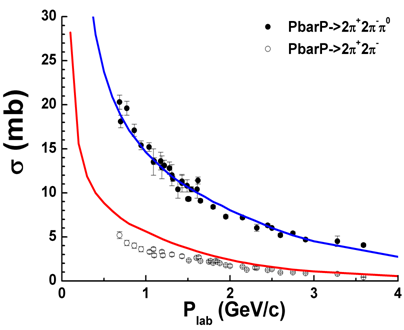 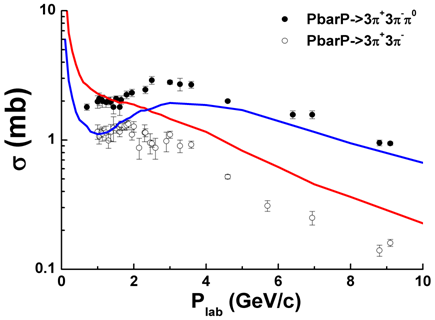 Main channels of anti-proton-proton interactions are reproduced!
7
Сечения: процесс “g/h”, взаимодействия при высоких энергиях
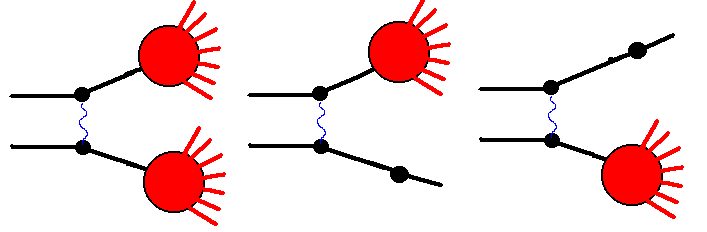 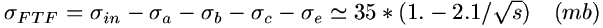 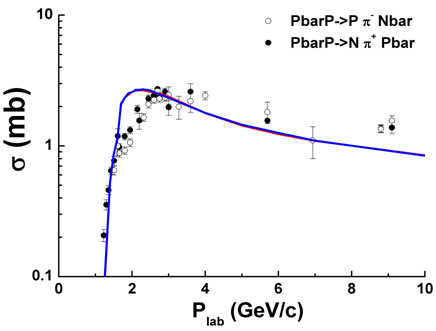 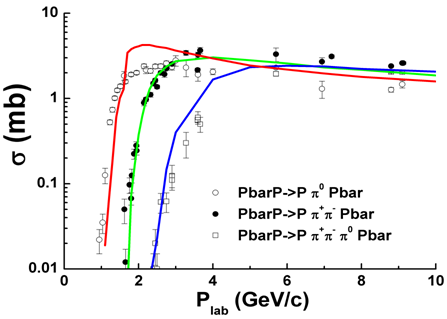 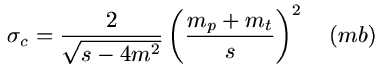 8
Проверка FTF, Pbar-P аннигиляция в покое
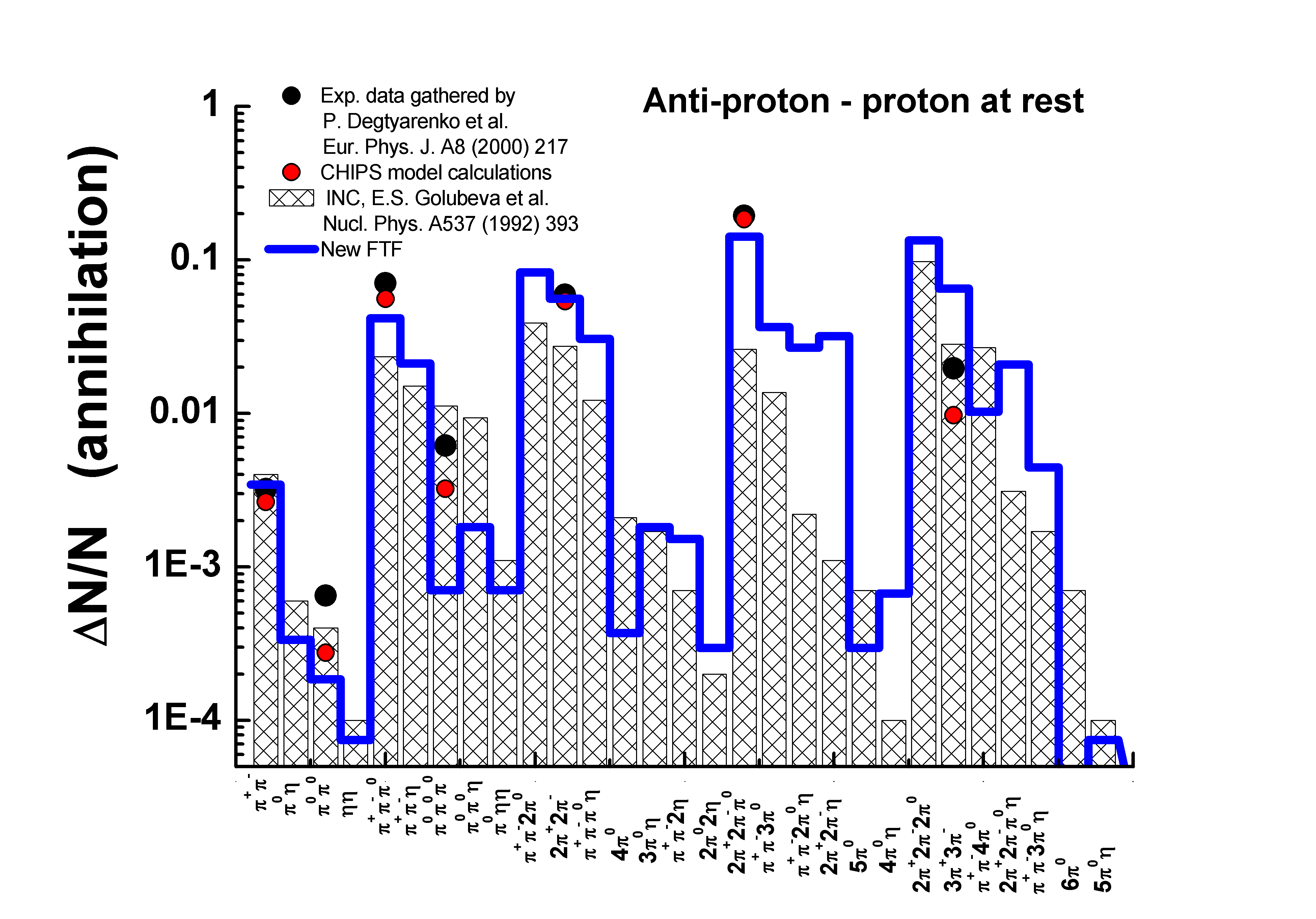 See more data in:
C. Amsler F. Myhrer 
Ann. Rev. Nucl. Part. Sci. 
v. 41 (1991) 219.

C. Amsler Rev. Mod. Phys.  70 (1998) 1293
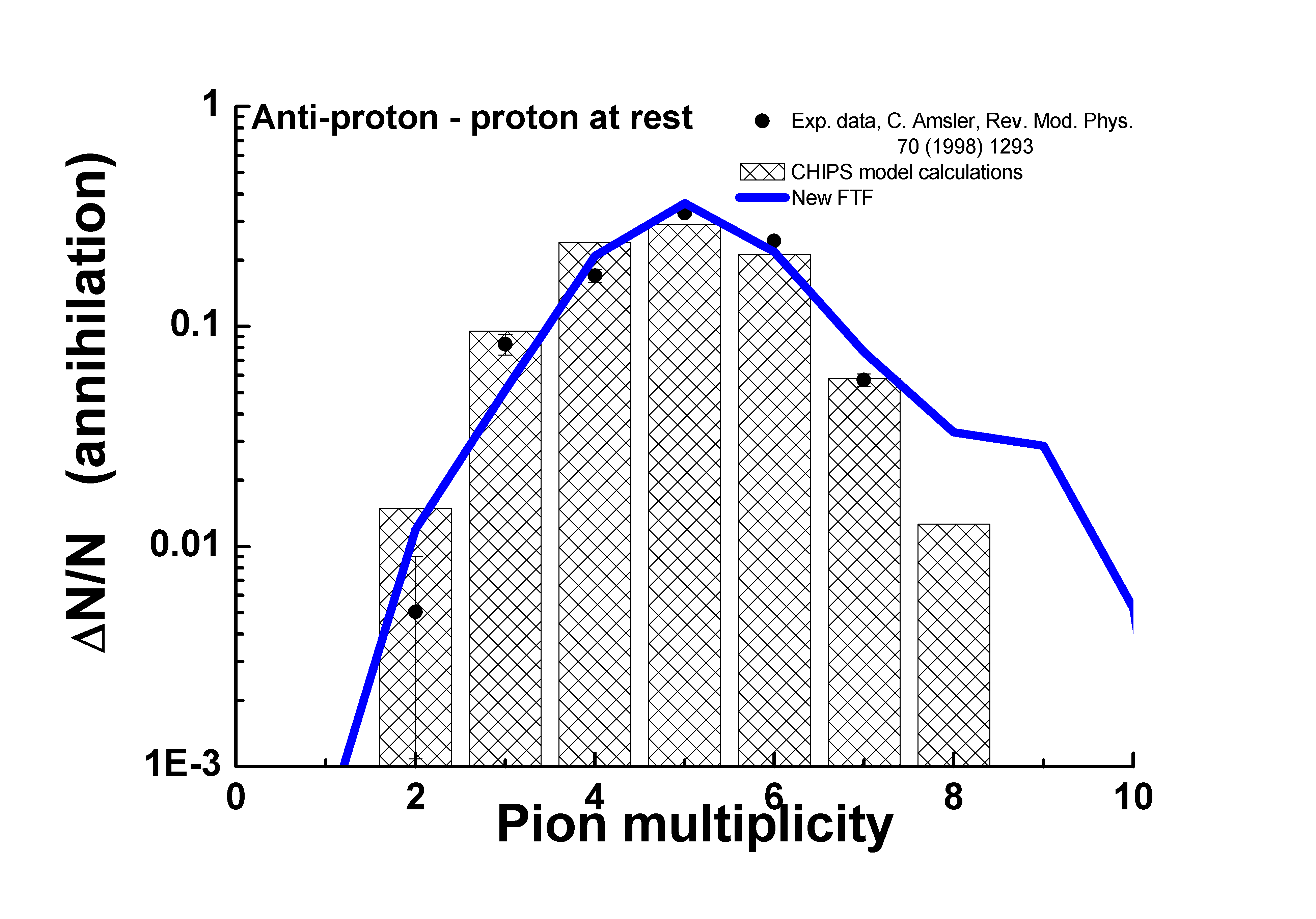 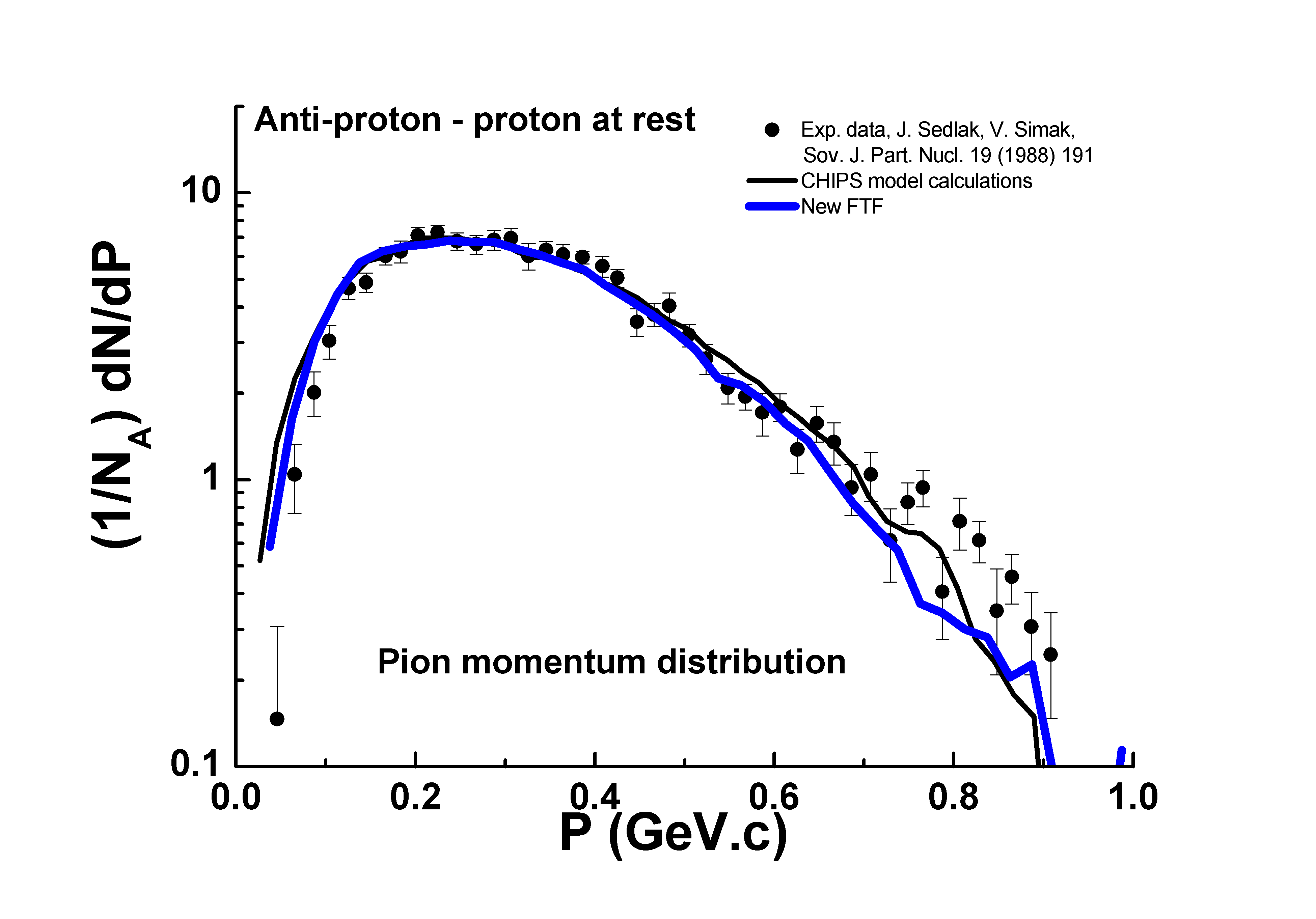 9
Сечения каналов Pbar-P взаимодействий  с барионами  в конечном состоянии  
                Results for ref: 09-06-ref-03, see more details at: http://g4validation.fnal.gov:8080/G4ValidationWebApp/G4ValHAD.jsp
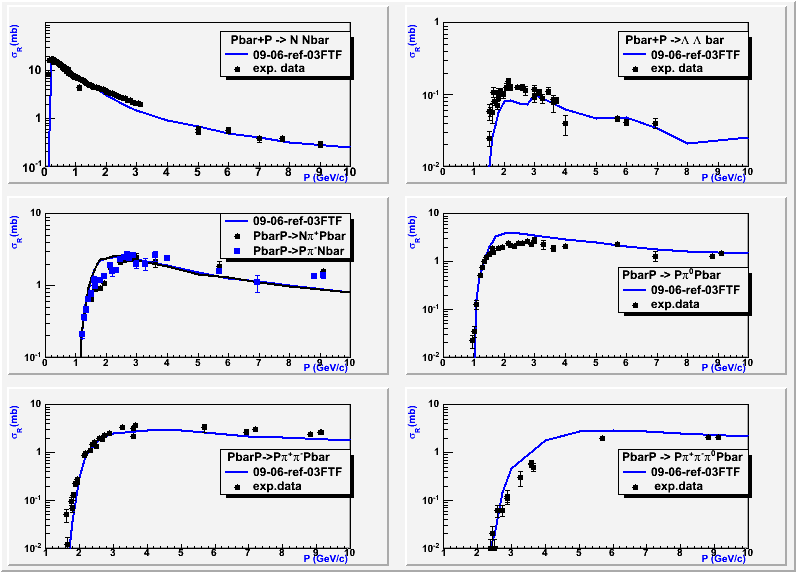 10
Сечения  аннигиляцинных Pbar-P каналов
               Results for ref: 09-06-ref-03 ,  see more details at: http://g4validation.fnal.gov:8080/G4ValidationWebApp/G4ValHAD.jsp
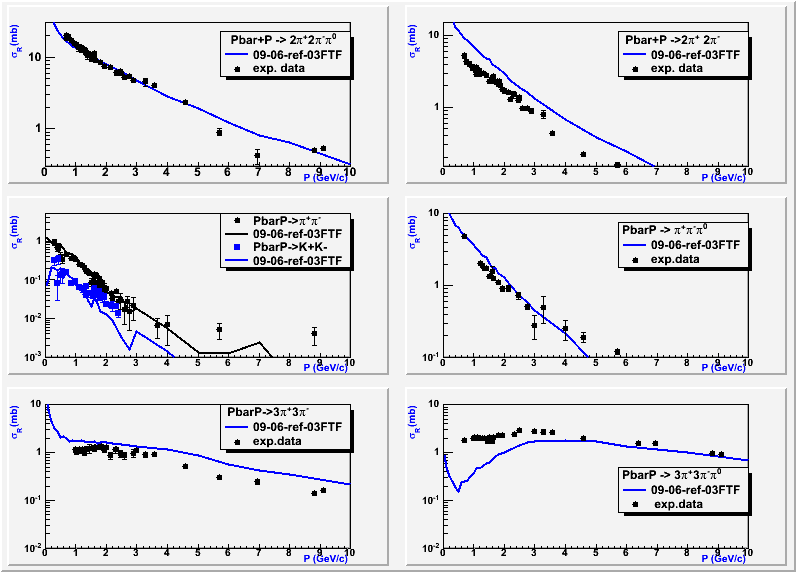 11
Инклюзивные сечения  антипротон – протонных ревкций
 Распределения  pi-мезонов по быстротам в  Pbar-P взаимодействиях
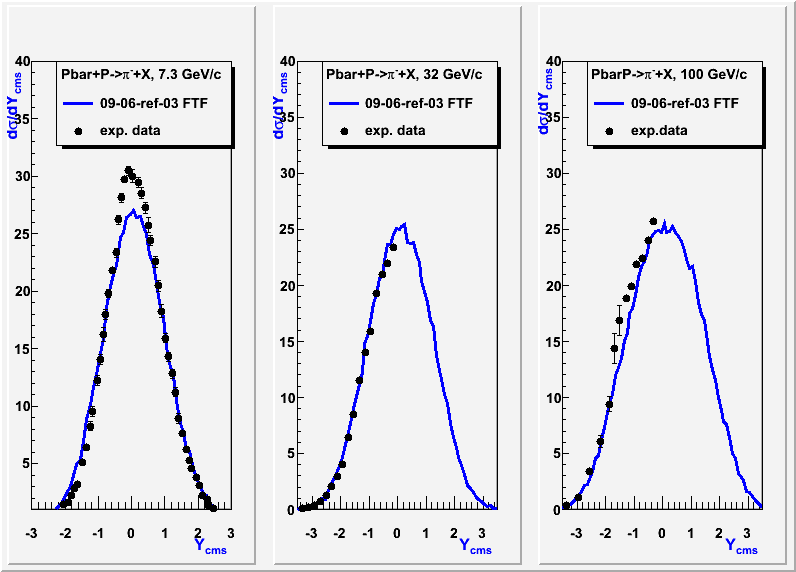 G.D. Patel et al., Z. Phys. C - Particles and Fields 12,189, 1982 
C.P. Ward et al., Nucl. Phys. B153  299 1979 
E.E. Zabrodin et al., Phys. Rev.D, V52, N3, 1995
12
Инклюзивные сечения  антипротон – протонных реакций 
Распределения  pi+ мезонов по быстротам в  Pbar-P взаимодействиях
                                в широкой области энергий
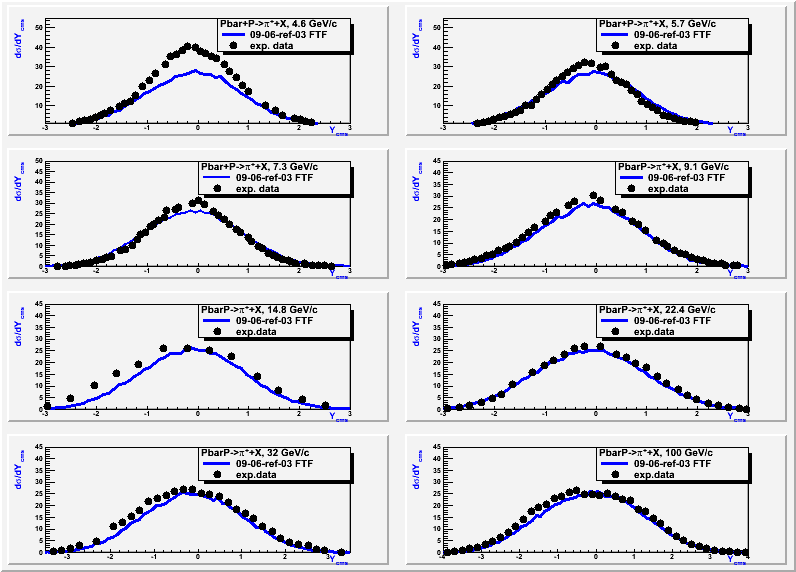 13
Инклюзивные сечения  антипротон – протонных реакций 
           PT2  Pi+ мезонов                PT2 протонов
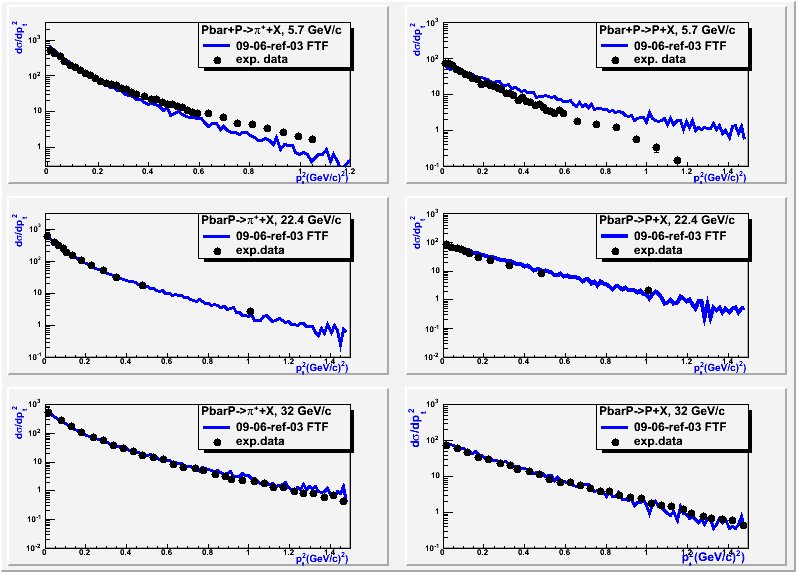 14
Инклюзивные сечения  антипротон – протонных реакций 
          Распределения протонов по быстротам
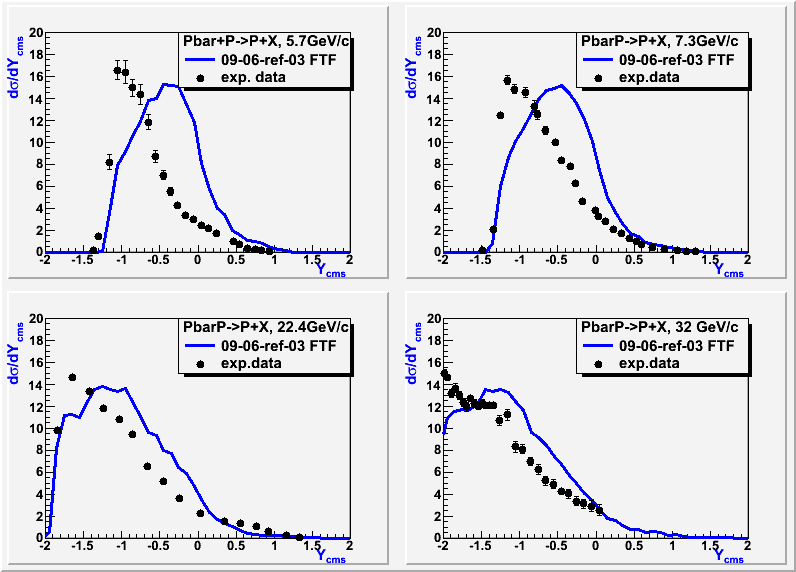 E.V. Vlasov, Z. Phys. C - Particles and Fields 13, 95, 1982
G.D. Patel et al., Z. Phys. C - Particles and Fields 12,189, 1982J.         
Chyla, Czech. J. Phys. B 30 1980
E .G. Boos et al., Nucl. Phys. B174  45, 1980
15
Коллекция результатов FTF  -- Geant4 validation web-page
http://g4validation.fnal.gov:8080/G4ValidationWebApp/G4ValHAD.jsp
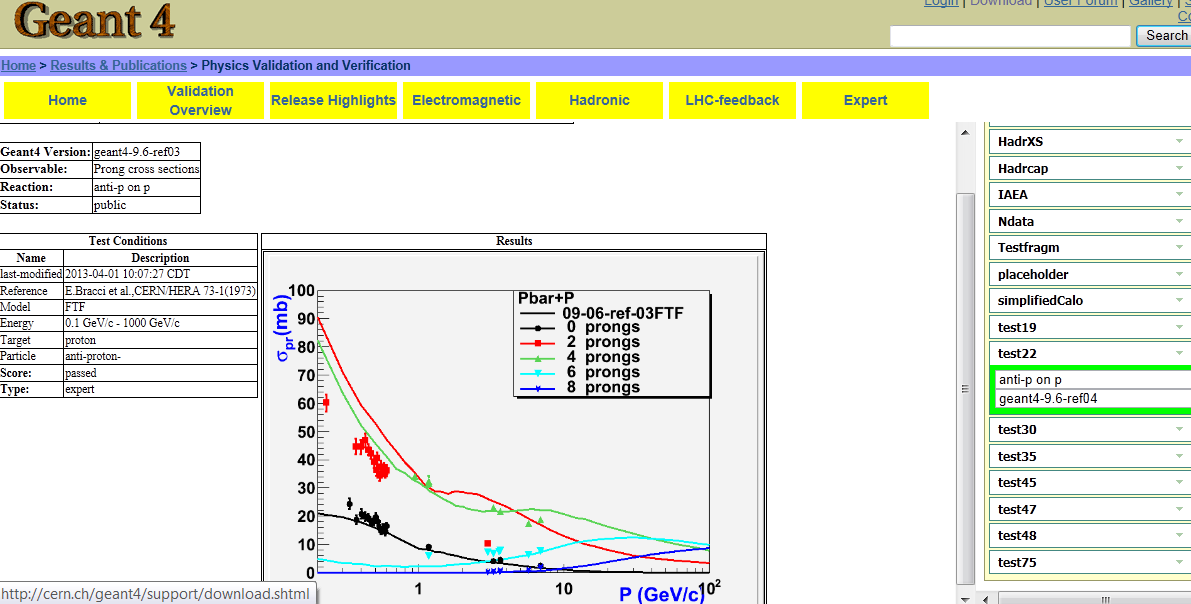 16
Анти-барион – барионные  сечения
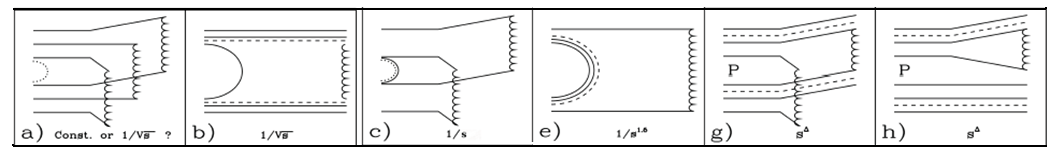 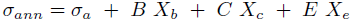 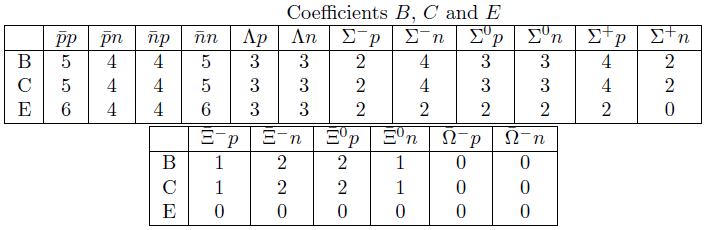 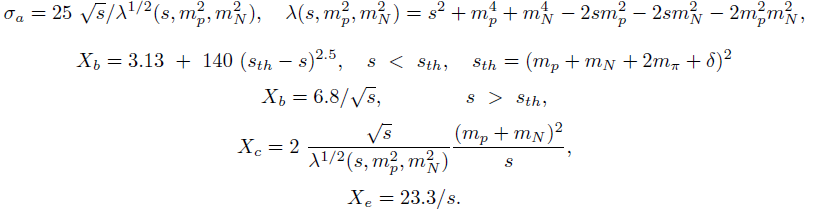 17
Pbar - A взаимодействия, сечения для легких ядер
V. Uzhinsky, J. Apostolakis , A. Galoyan et al. 
                           Phys. Lett. B705 (2011) 235
Anti-proton-nucleus cross sections implemented in Geant4
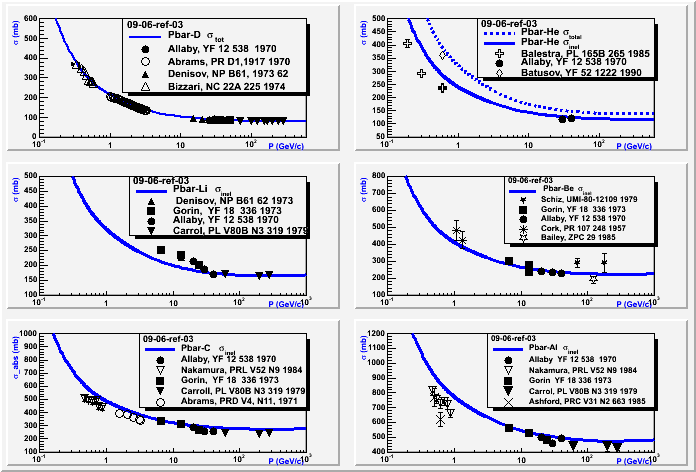 18
Production cross sections, results for ref: 09-06-ref-03.
Pbar – A  взаимодействия, сечения для тяжелых ядер
V. Uzhinsky, J. Apostolakis , A. Galoyan et al. 
                     Phys. Lett. B705 (2011) 235
Anti-proton-nucleus cross sections implemented in Geant4
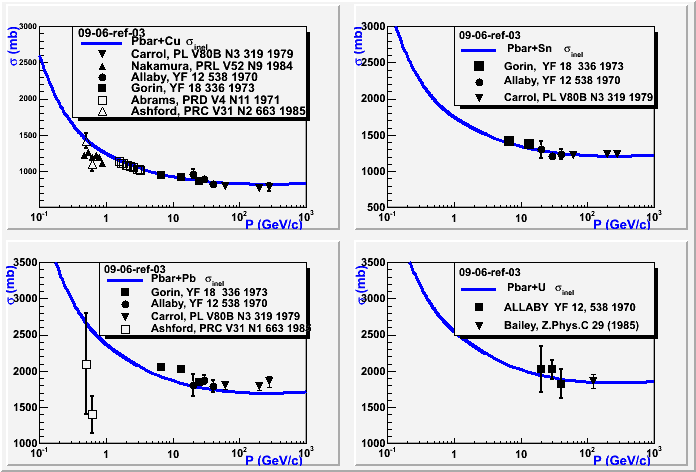 19
Production cross sections, results for ref: 09-06-ref-03.
Анти-барион ядерные взаимодействия, неупругие процессы
A. Galoyan, Hyperfine Interactions: v. 215 (2013) 69
“Simulations of light antinucleus-nucleus interactions”
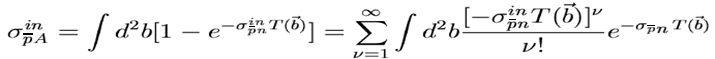 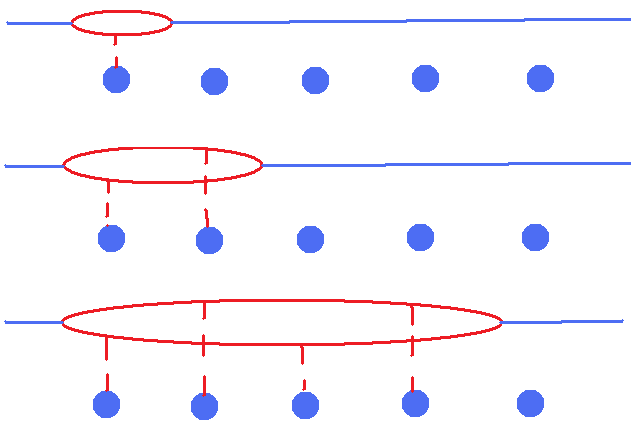 Low energy, Std. cascade.
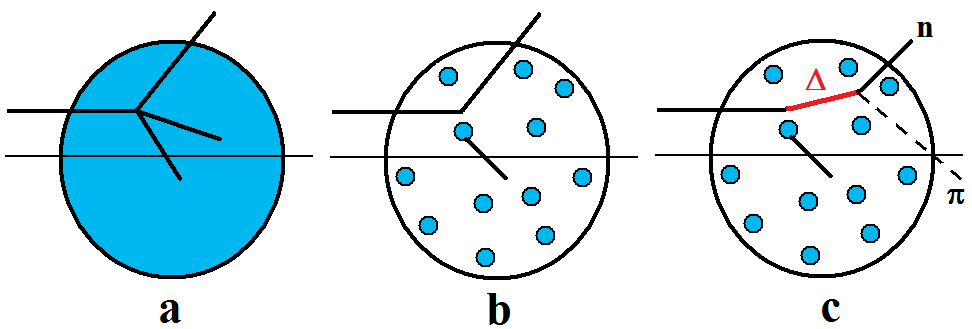 Cascade+ Resonances
Model of nuclear disintegration 
In high-energy nucleus nucleus 
interactions.
K. Abdel-Waged, V.V. Uzhinsky 
Phys.Atom.Nucl.60:828-840,1997.
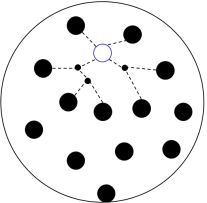 High energy, Std. QGS.
Коррекция множественности внутри-ядерных соударений
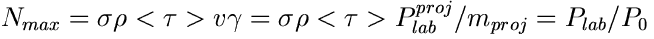 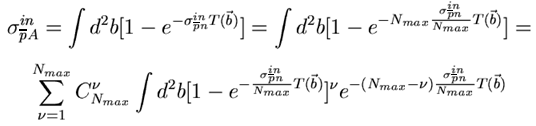 S.Yu. Shmakov, V.V. Uzhinsky, 
Zeit. fur Phys. C36:77,1987.
Max. cross section method: 
W.A. Coleman: Nucl. Sci. Eng. 32 (1968) 76
20
Анти-барион ядерные взаимодействия, неупругие процессы
Коррекция множественности внутри-ядерных соударений
 HARP-CDP exp. data
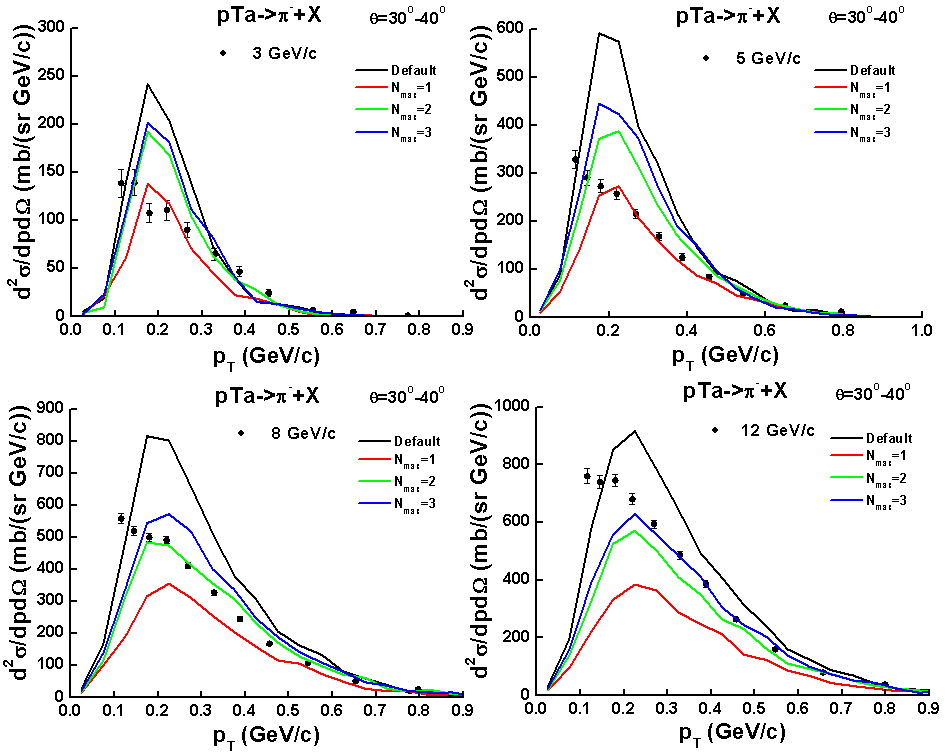 21
Nmax=1, Plab=3, 5 GeV/c: Nmax=2, Plab=8 GeV/c: Nmax=3, Plab=12
Pbar-A аннигиляция в покое
Cu
U
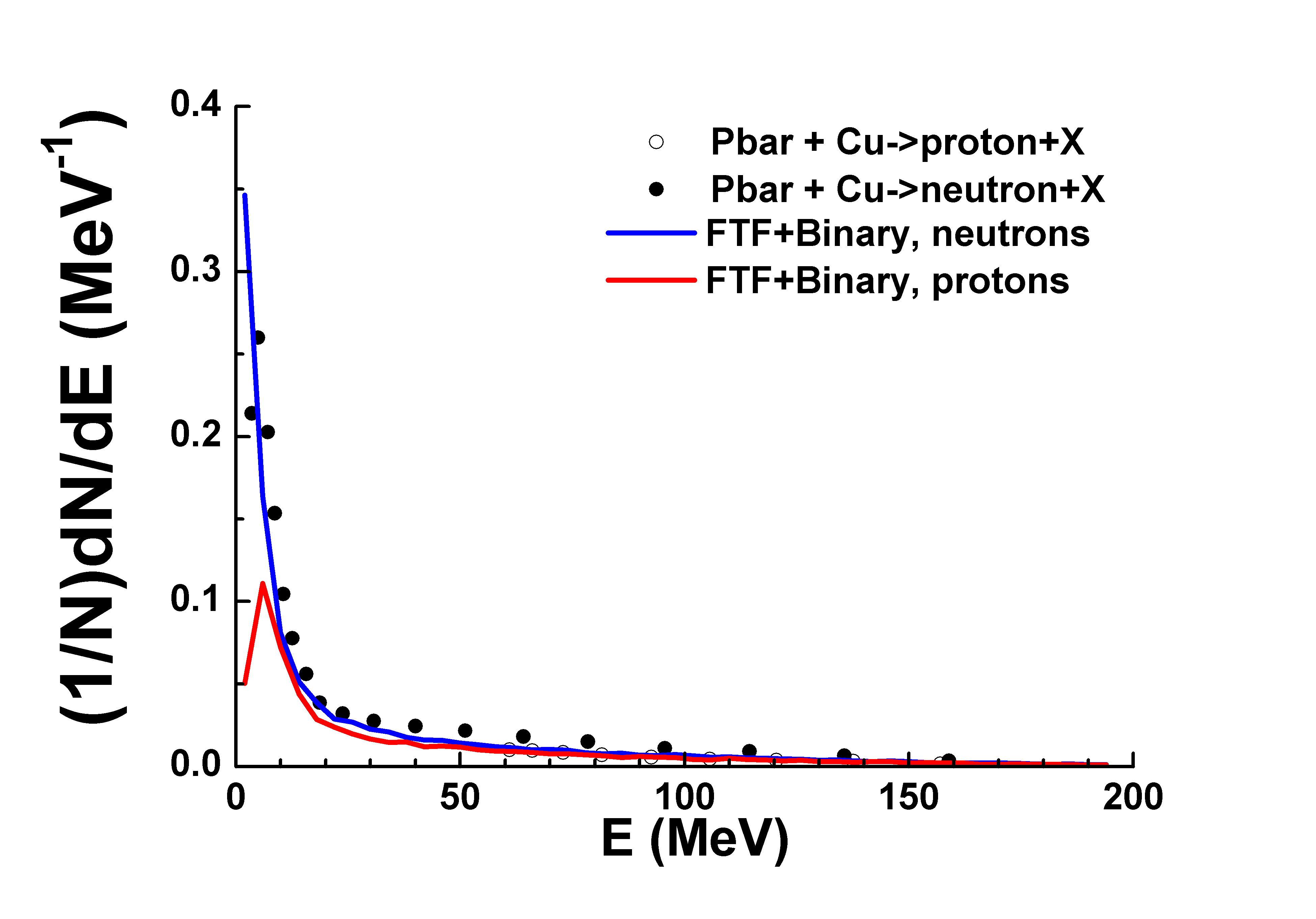 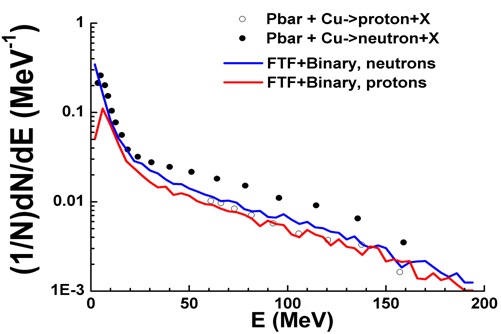 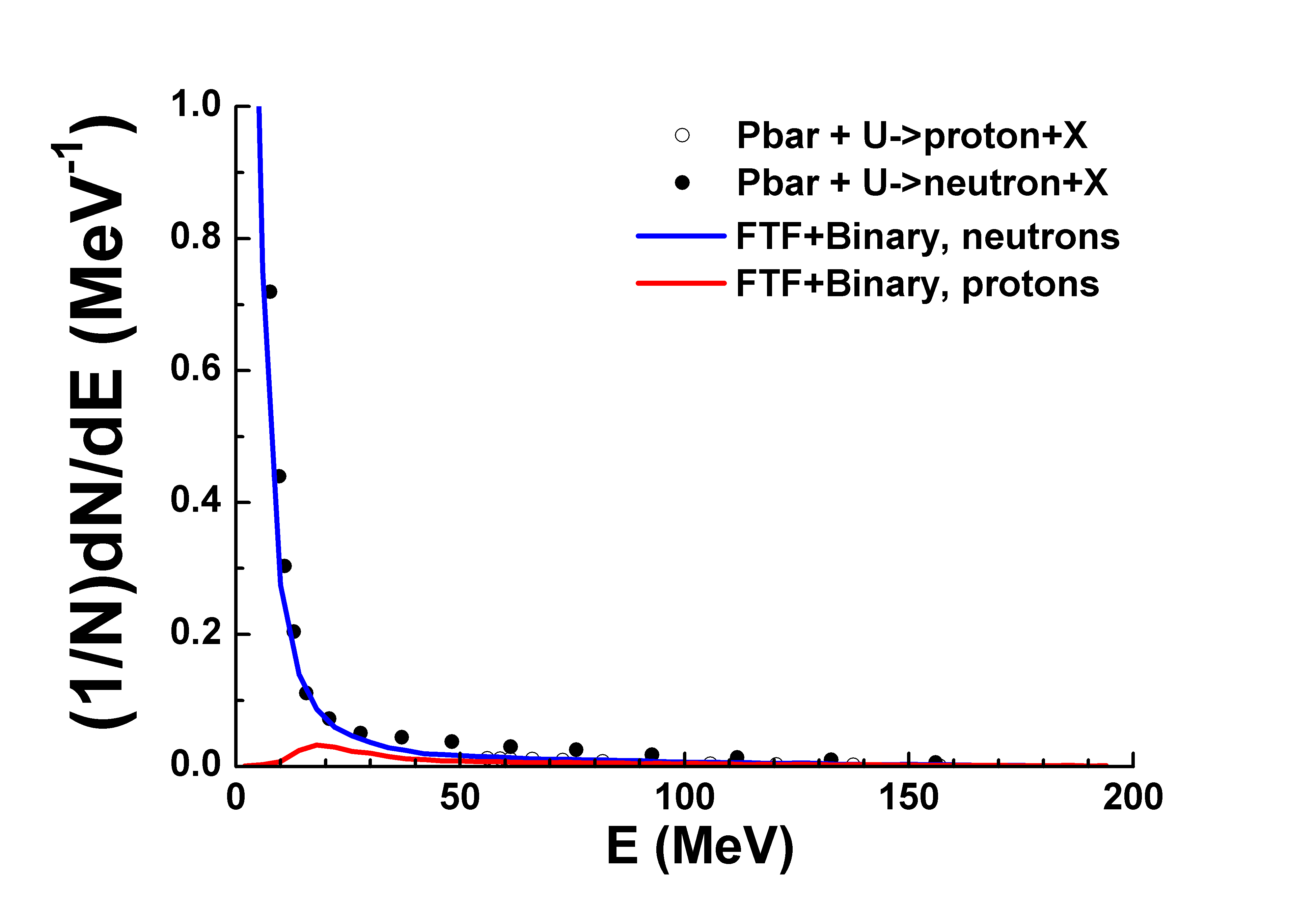 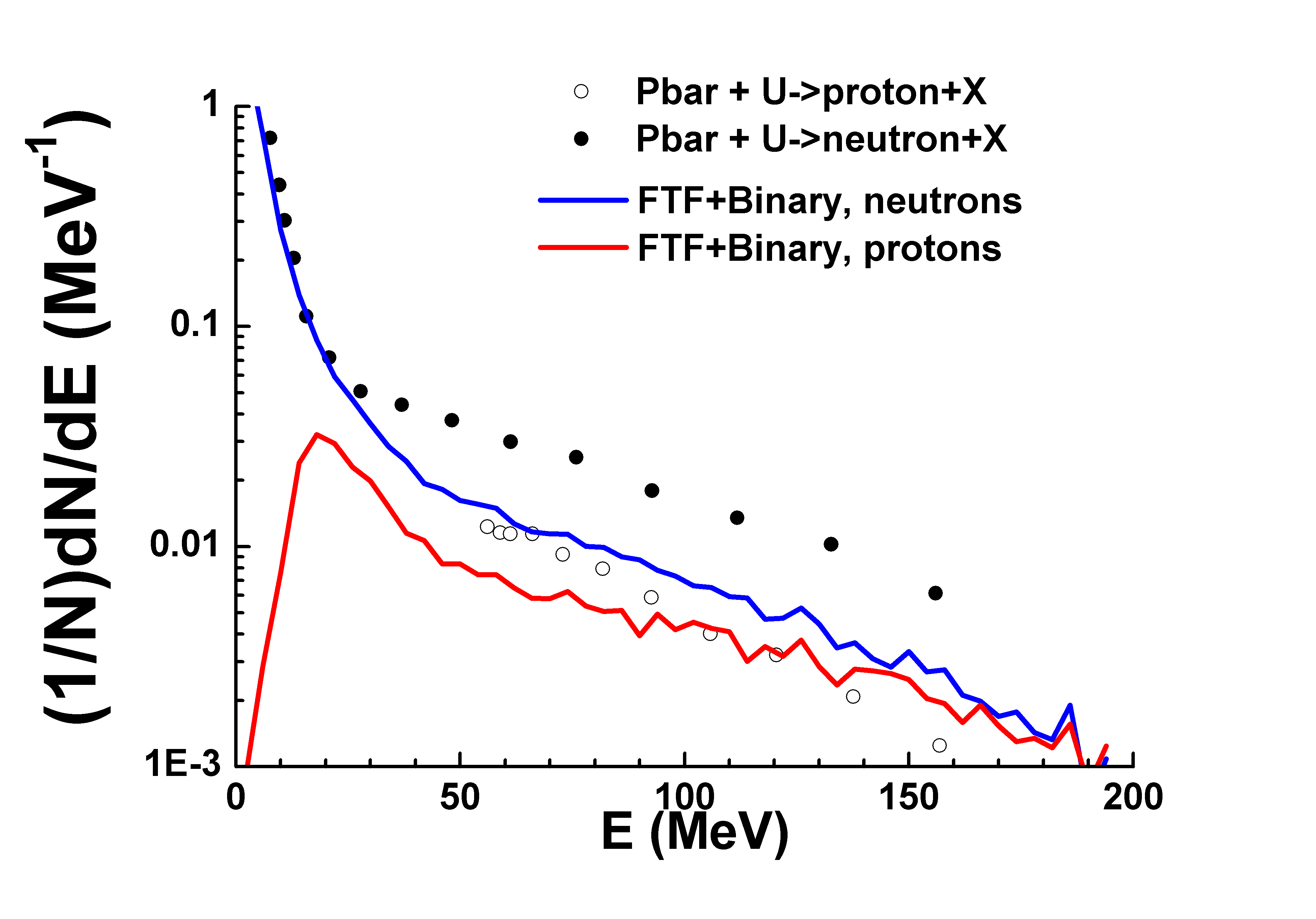 Энергетические спектры of pi+  рожденных в Pbar–D/Ne в покое
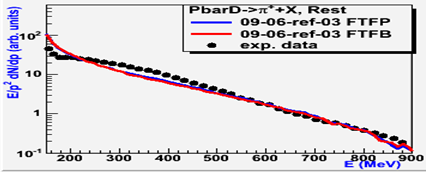 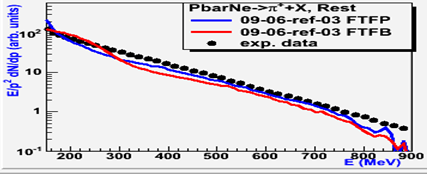 J. Rielberger, Nuclear Physics B (Proc Suppl ) 8 (1989) 288-293
22
Проверка FTF  для   антипротон--ядерных реакций inflight   
  Импульсные распределения of Pi+ мезонов и протонов
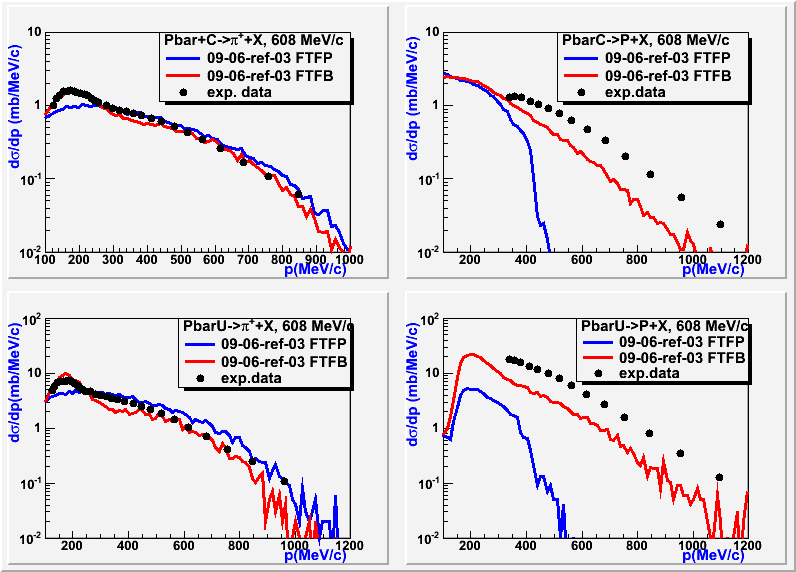 P.L.McGaughey et al., Phys. Rev. Lett. V56, N20, 1986
23
Проверка FTF  для   антипротон --ядерных реакций inflight 
 Угловые и энергетические распределения пионов и протонов в Pbar-C /Nbar-C взаимодействиях при импульсе  750 МэВ/c
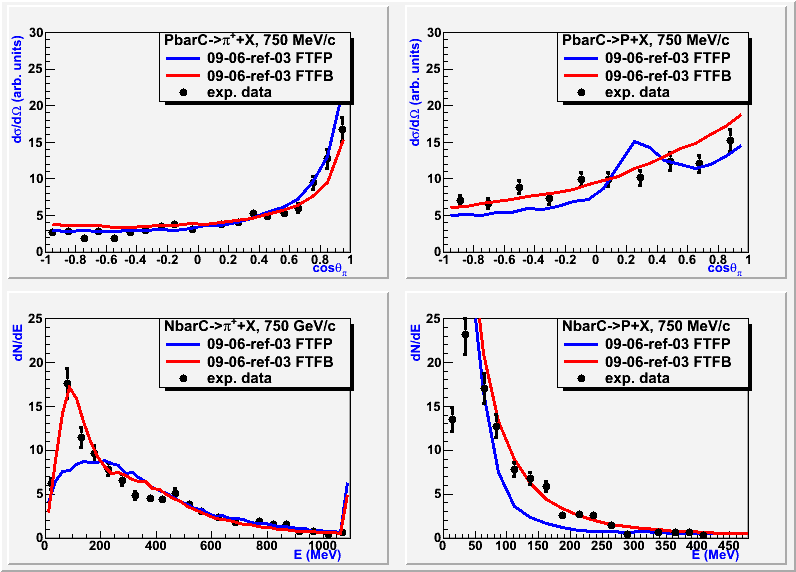 P.L.McGaughey et al., Phys. Rev. Lett. V56, N20, 1986
24
Проверка FTF  для   антипротон--ядерных реакций inflight
Распределения по кинетической энергии нейтронов.  рожденных в Pbar-Al, Pbar-Cu   при импульсе анти-протонов  1.22  ГэВ/c
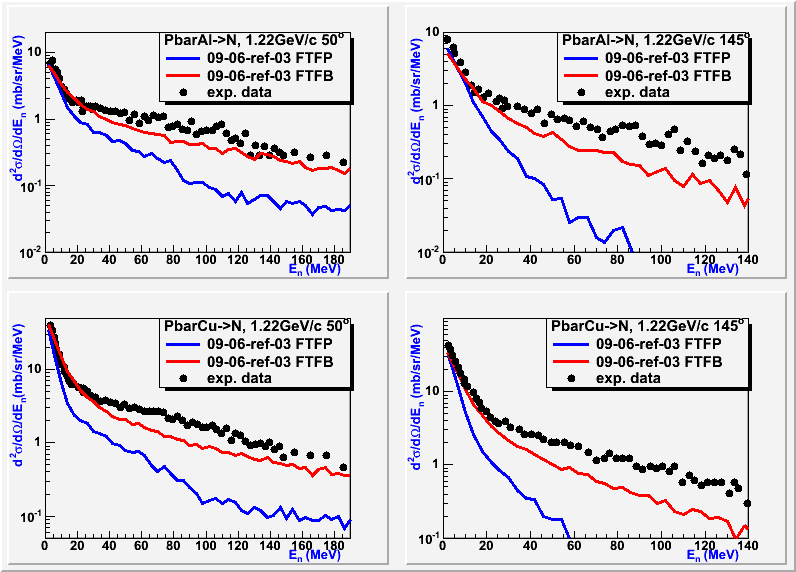 T. von Egidy et al., Eur. Phys. J. A 8, 197 (2000)     
LEAR collab. data
25
Проверка FTF  для   антипротон--ядерных реакци inflight 
Распределения по кинетической энергии нейтронов, рожденных в  Pbar-Ta, Pbar-U при импульсе антипротонов 1.22 ГэВ/с
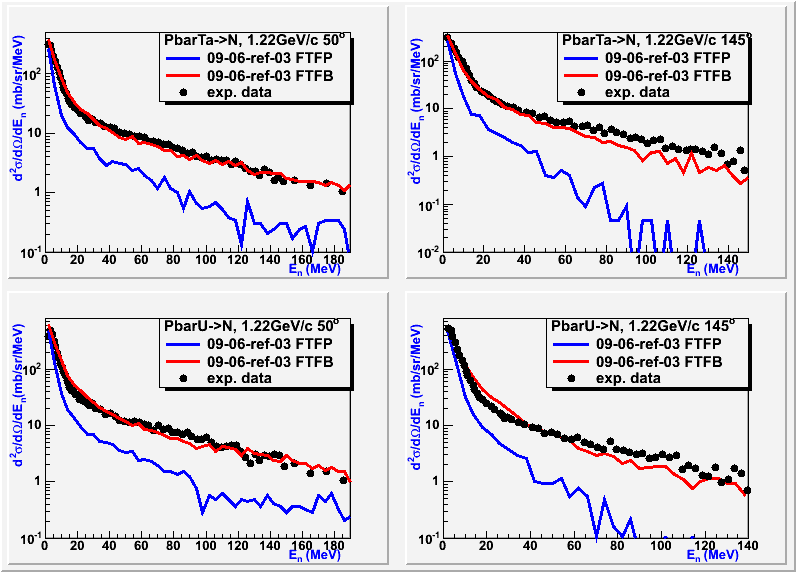 T. von Egidy et al., Eur. Phys. J. A 8, 197 (2000)     LEAR collab. data
26
Спектры лидирующих антипротонов в Pbar-A                 
       взаимодействиях при высоких энергиях
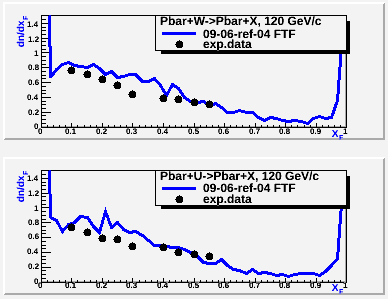 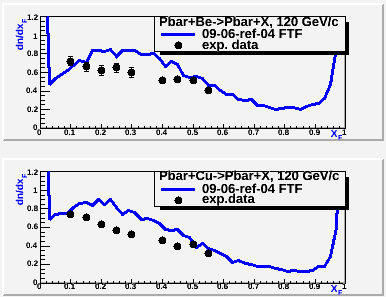 27
pA-interactions at 120 GeV/c,R. Bailey et al.,     Z. Phys. C29 (1985) 1.
Результаты проверки FTF для Pbar-A взаимодействий 
                                при  p  = 200 ГэВ/c 
       Rapidity  of  Ch+ mesons,                   Ch- mesons
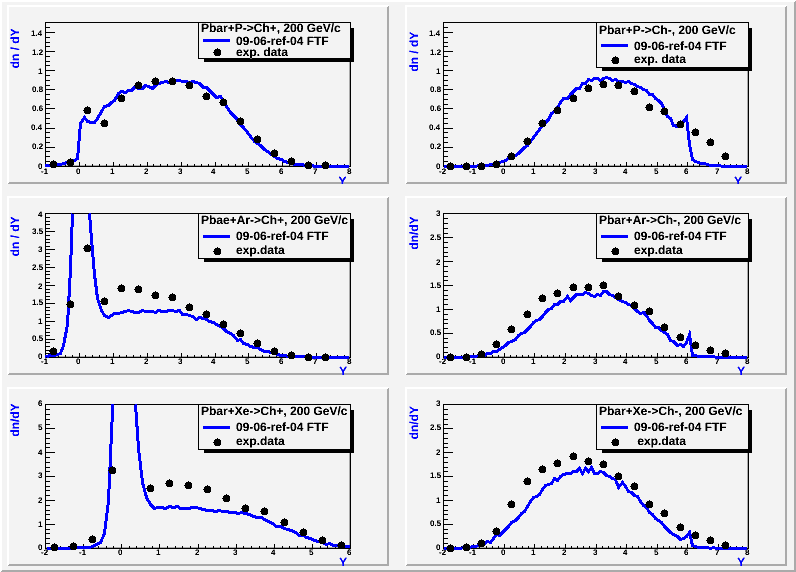 Multi-particle production on hydrogen, argon and xenon targets in a streamer chamber by 200 GeV/c proton and antiproton beams.   De Marzo et al. Phys. Rev. D26 (1982) 1019
28
Заключение
Модель DPM распространена в область низких энергий
Определены параметры модели FTF при анализе эксп. данных
Достигнуто  хорошее описание Pbar-P взаимодействий.
Расcчитаны антипротон - ядерные  сечения,
Предложено обобщение модели FTF для антипротон - ядерных взаимодействий.
Получены обнадеживающие результаты при описании эксп. данных по Pbar-A взаимодействиям
Модель FTF реализована в пакете GEANT4
Мы намерены адаптировать модель FTF в вычислительной
 среде  эксперимента PANDA:  PandaRoot,
29
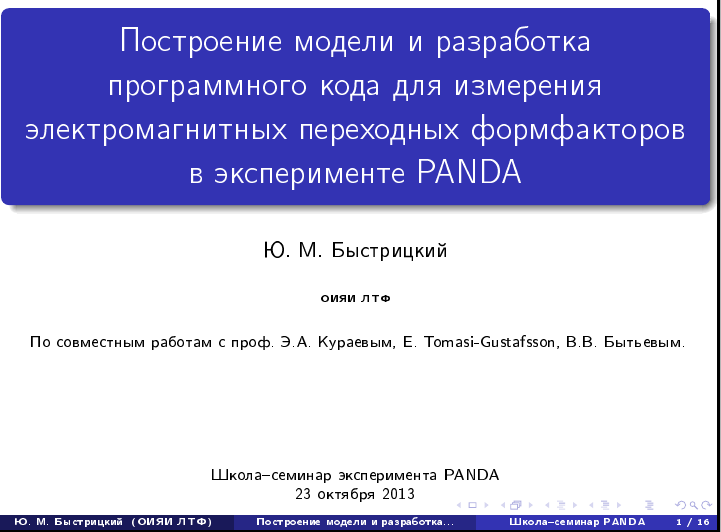 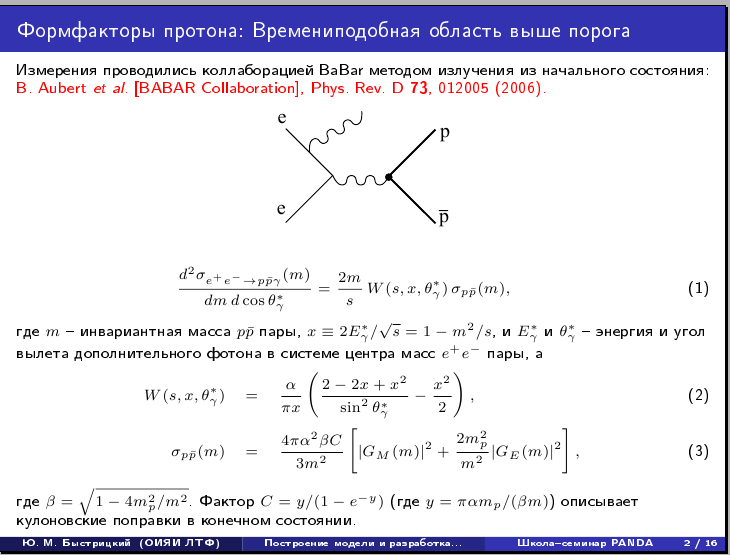 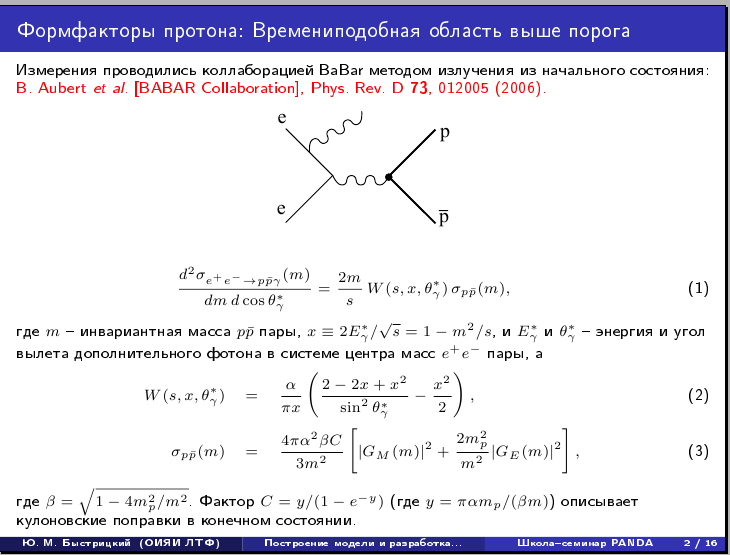 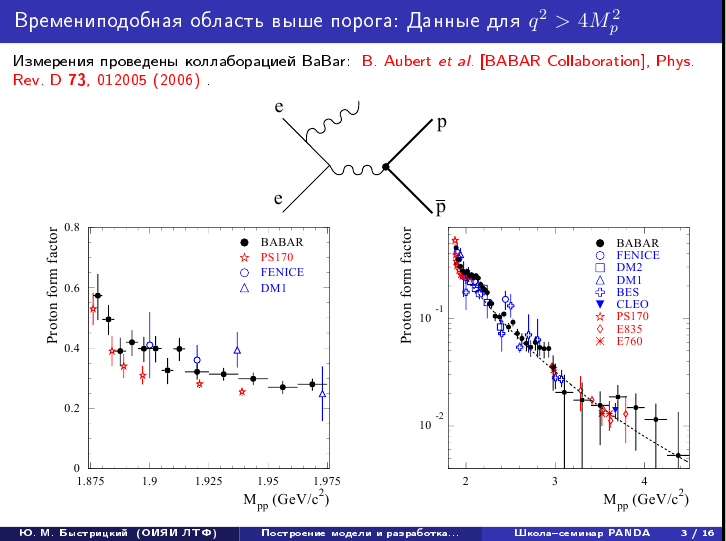 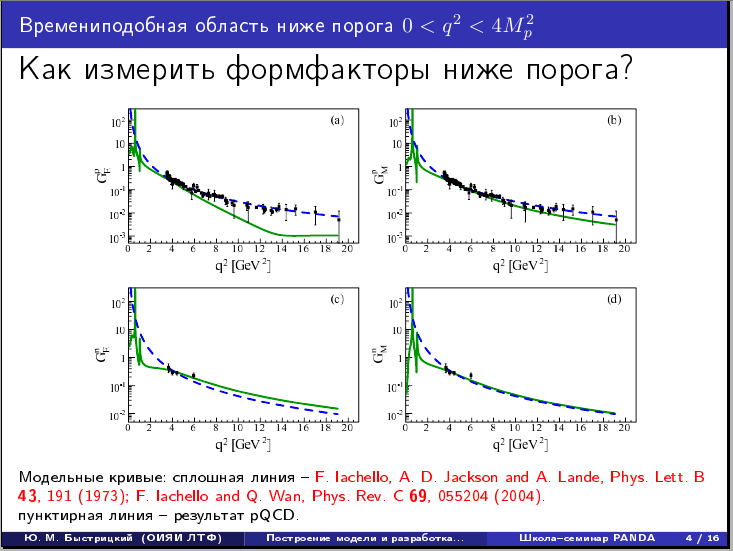 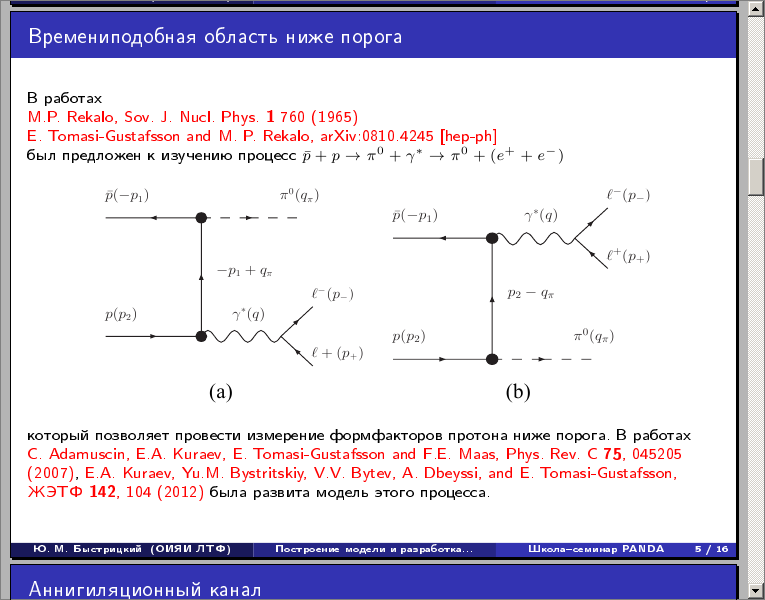 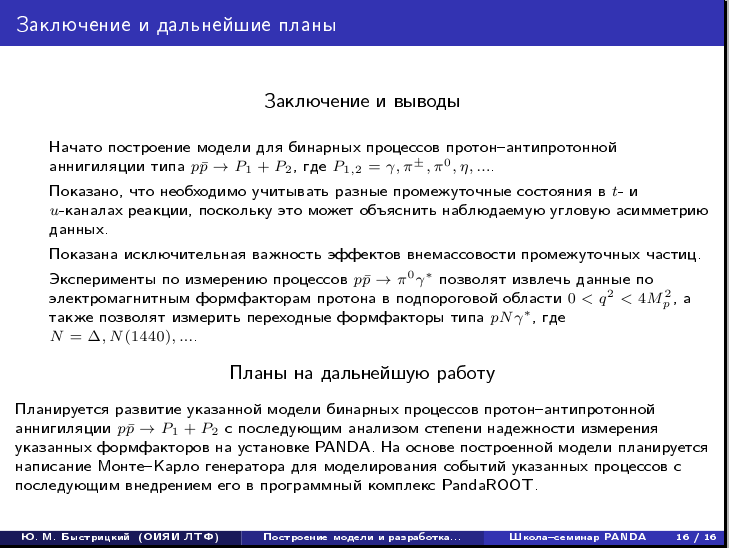 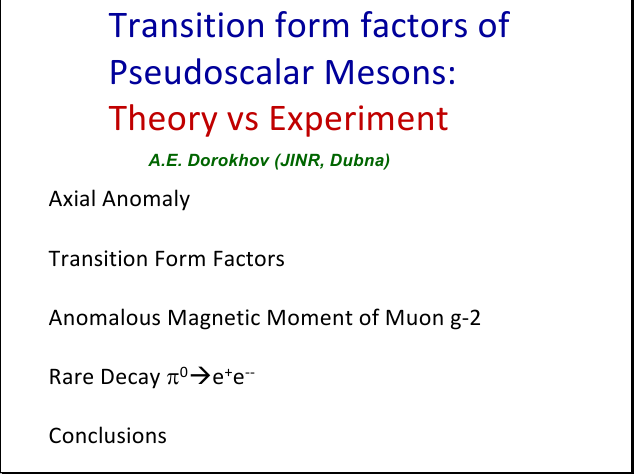 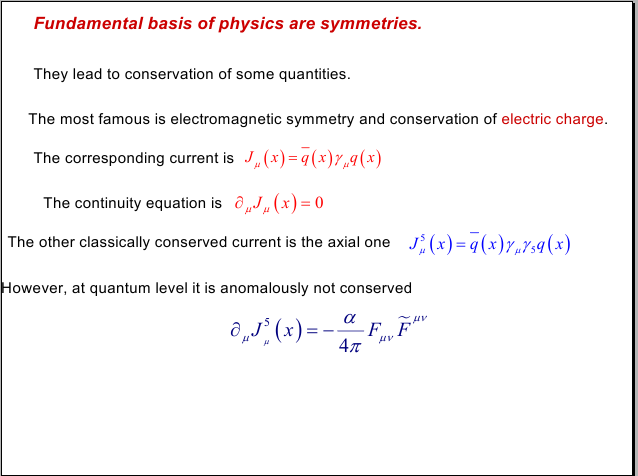 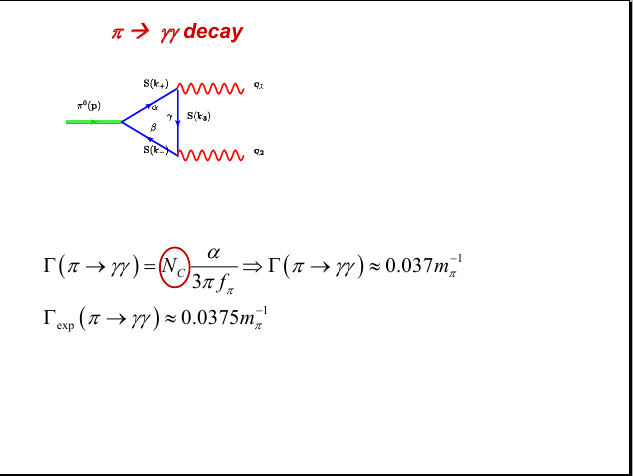 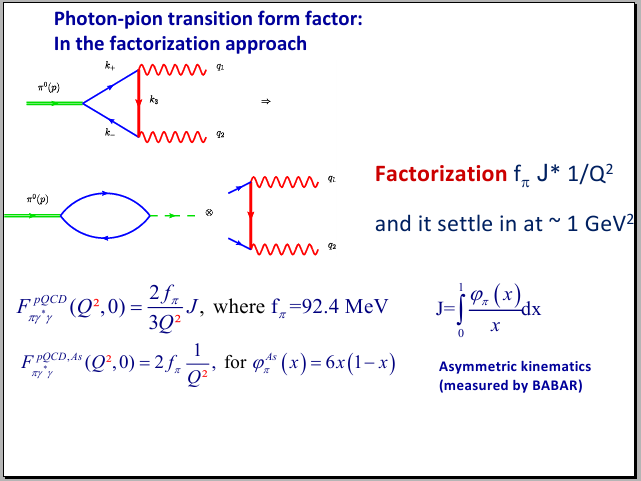 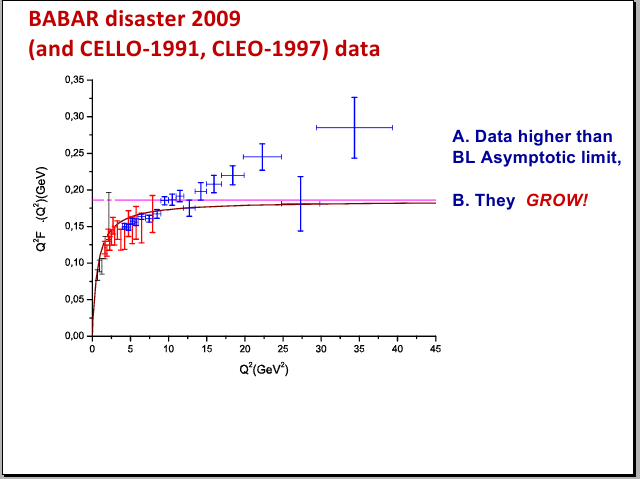 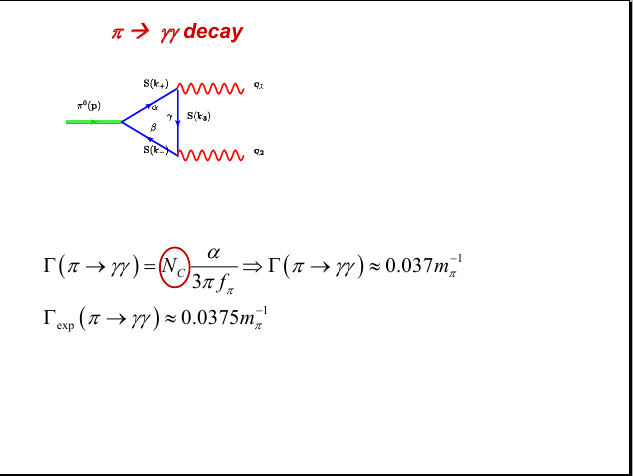 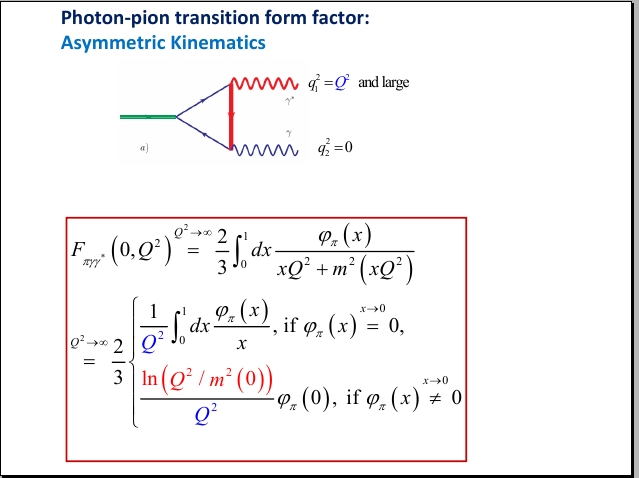 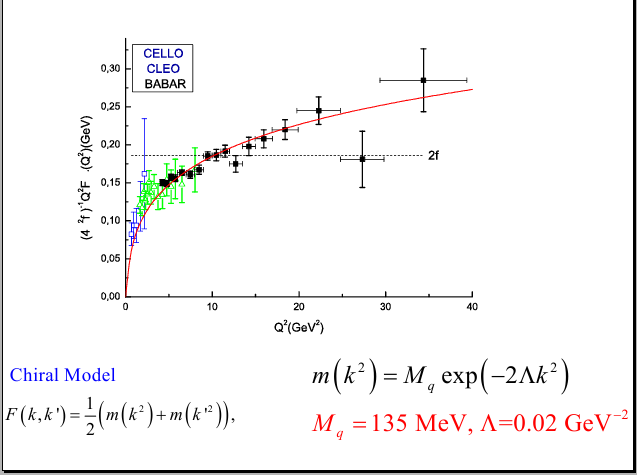 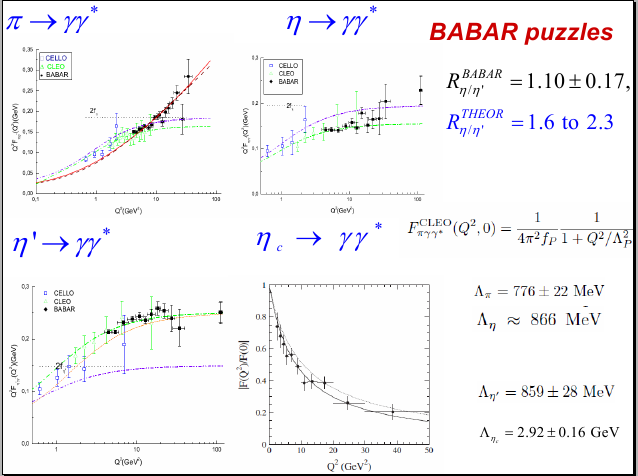 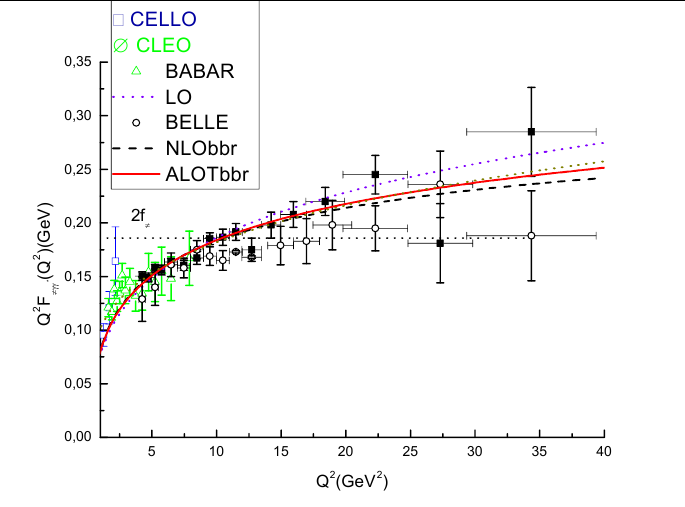 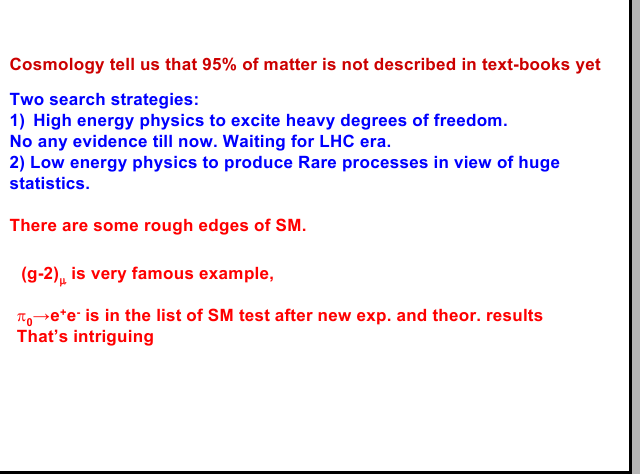 Quark-Hadron Duality and Time-like fomfactorsPANDA, October 23,  2013
Oleg Teryaev
BLTP,JINR, Dubna
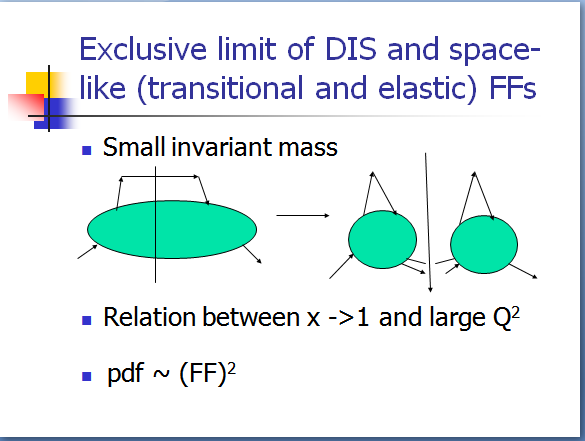 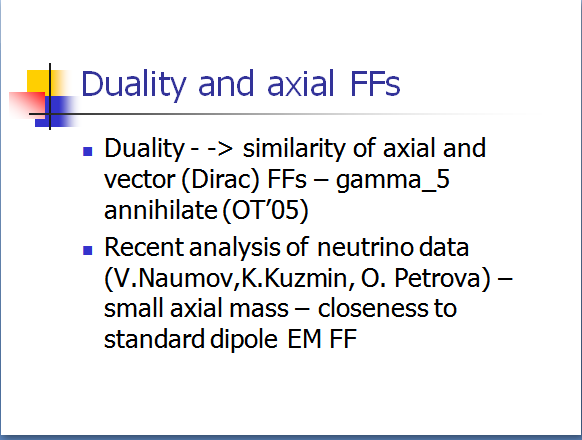 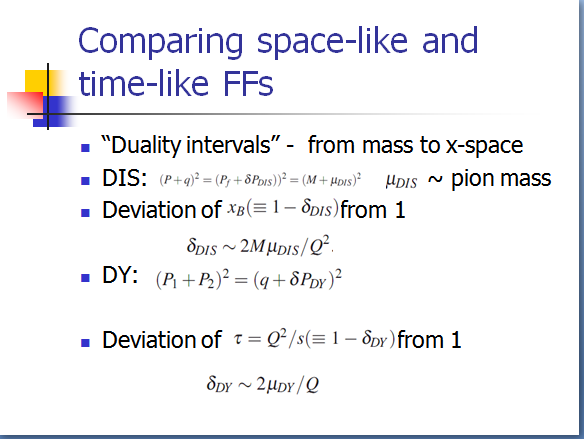 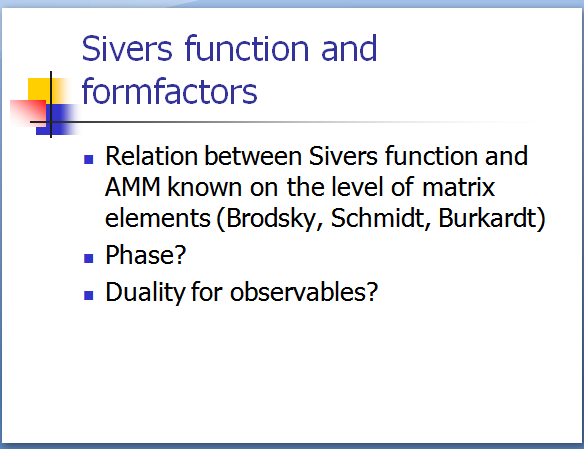 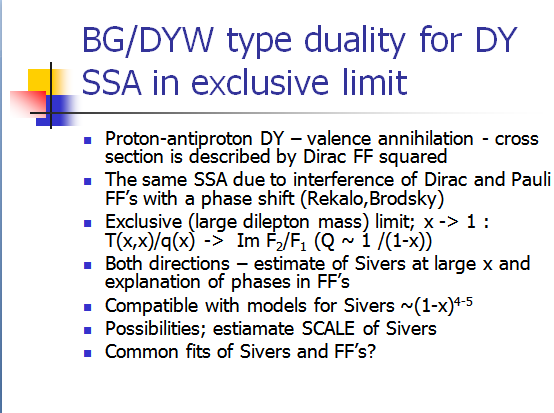 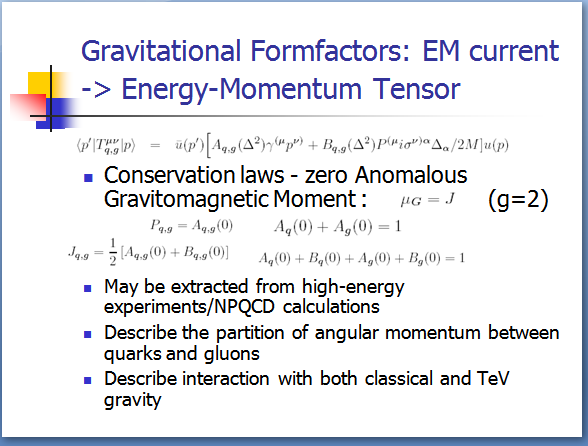 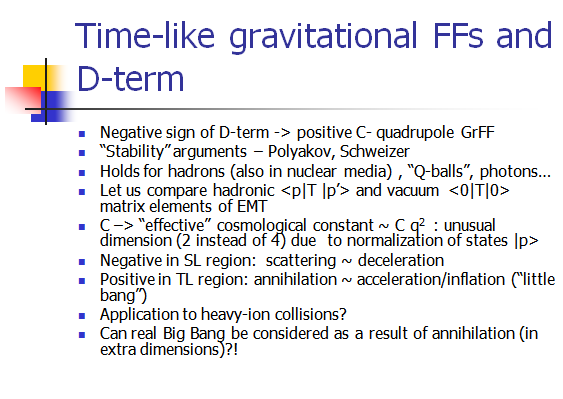 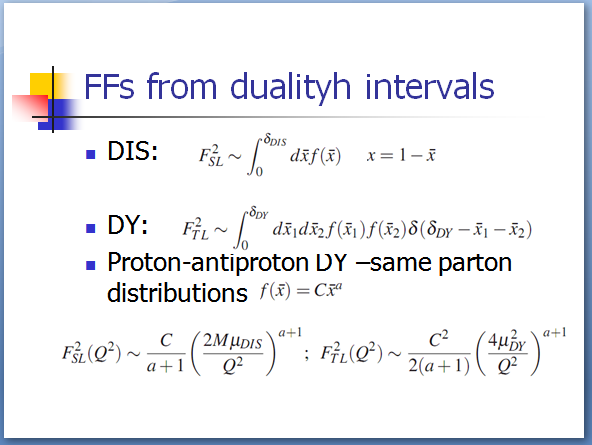 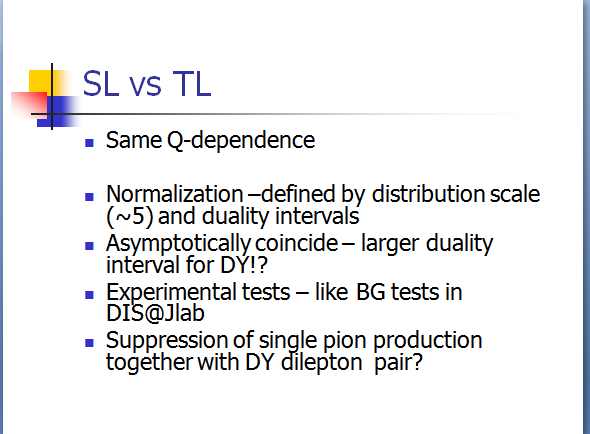 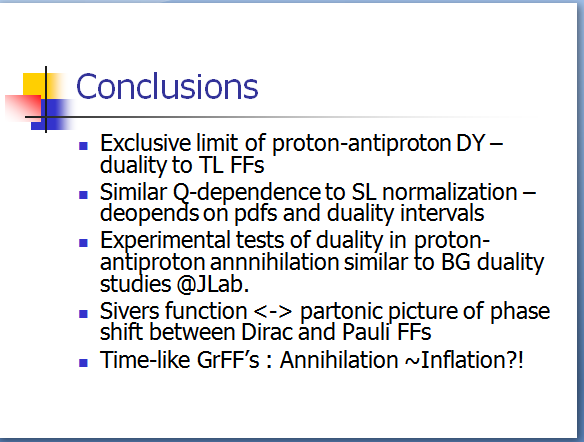 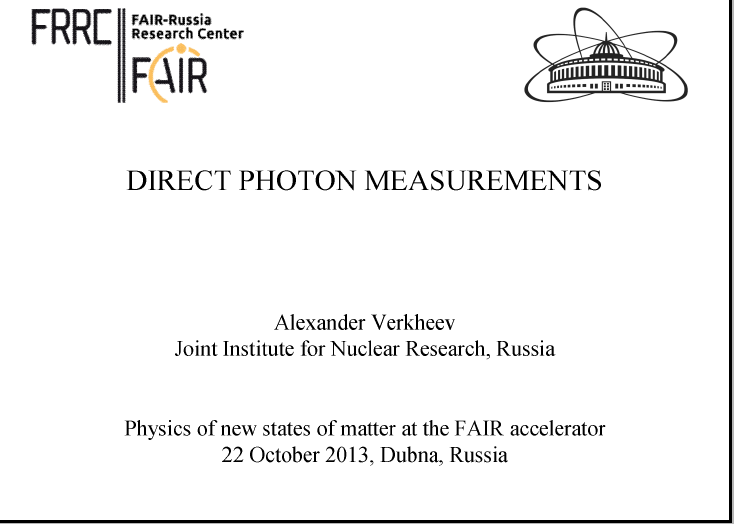 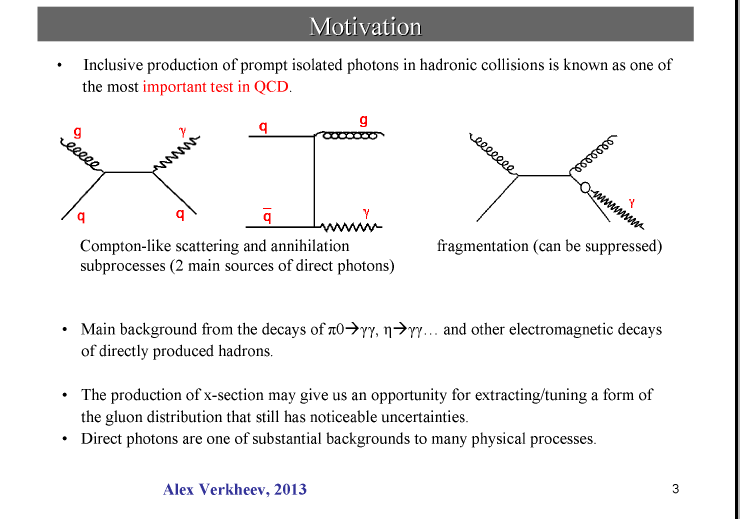 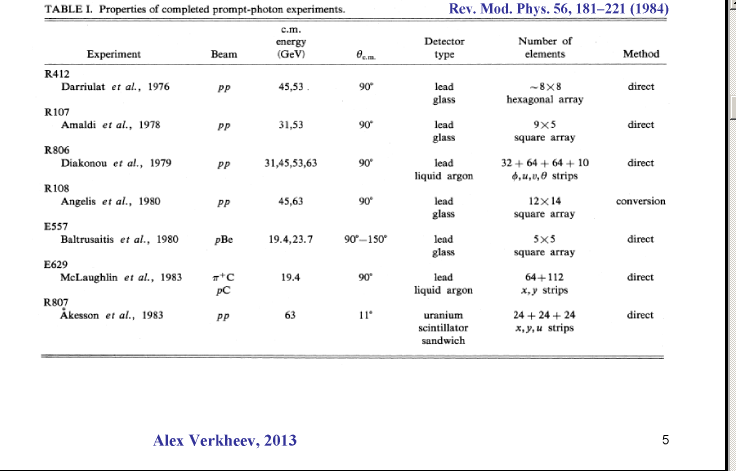 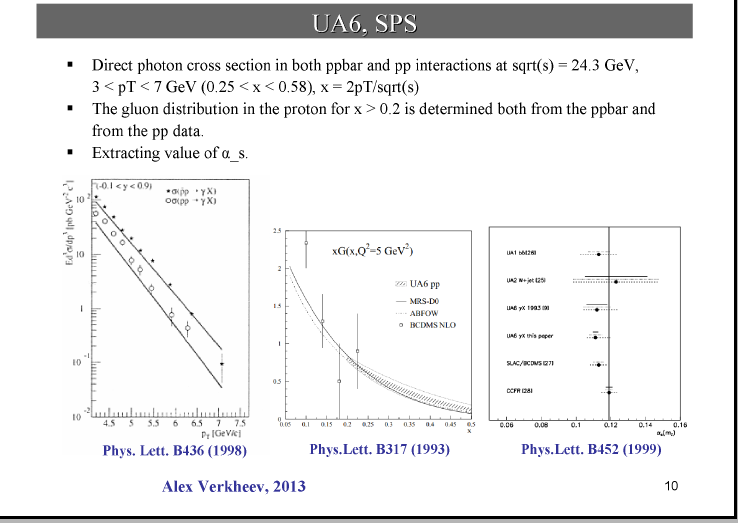 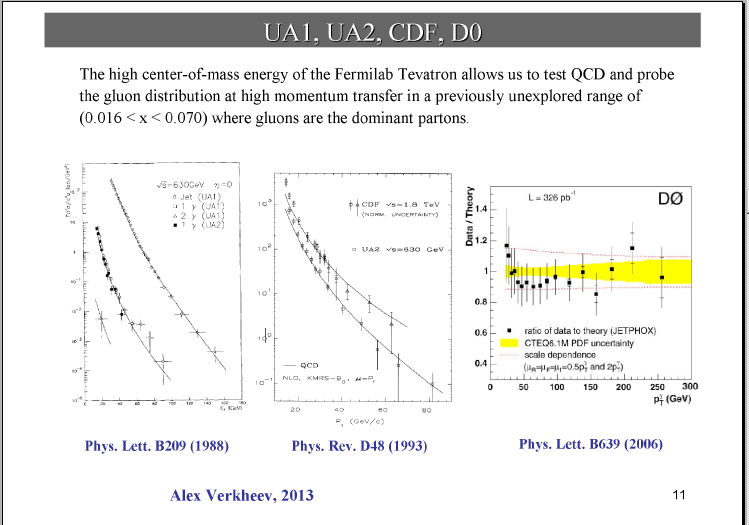 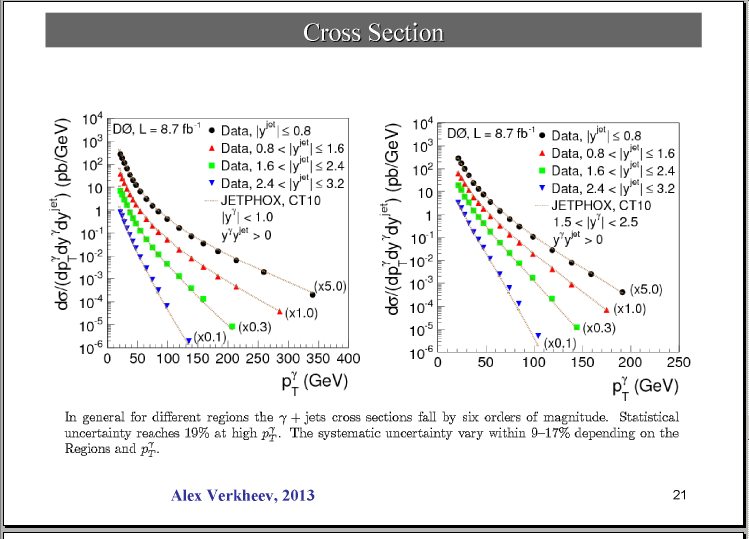 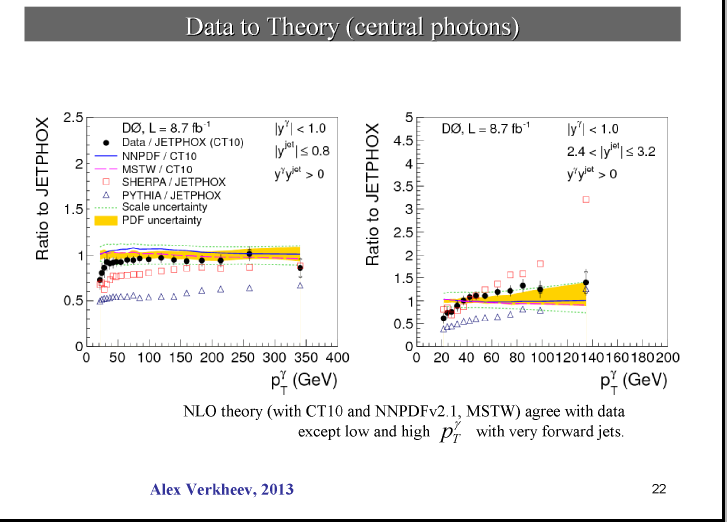 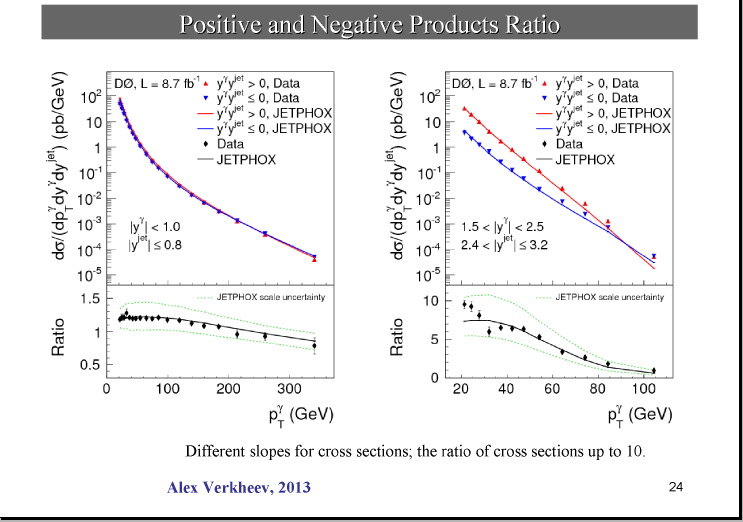 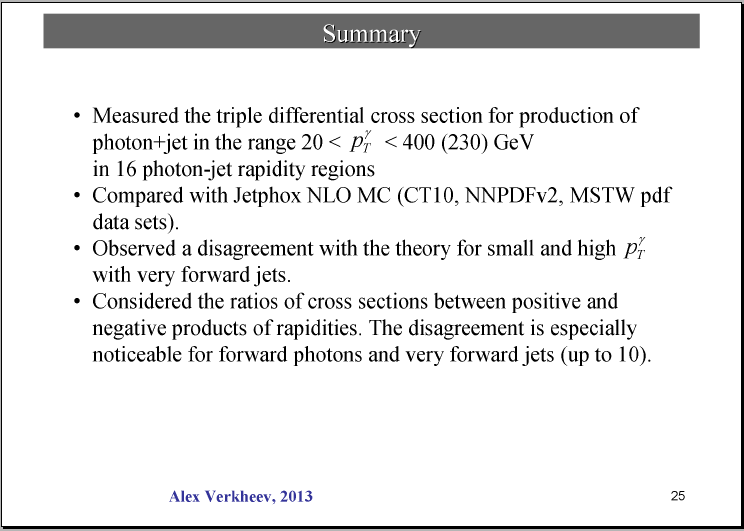 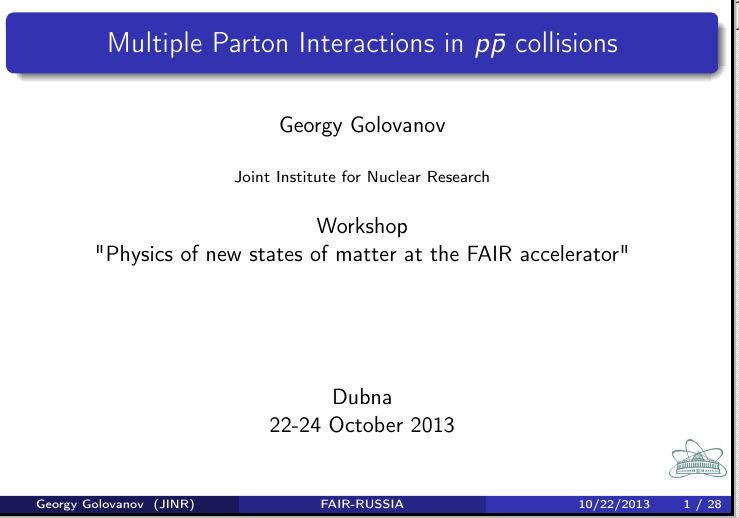 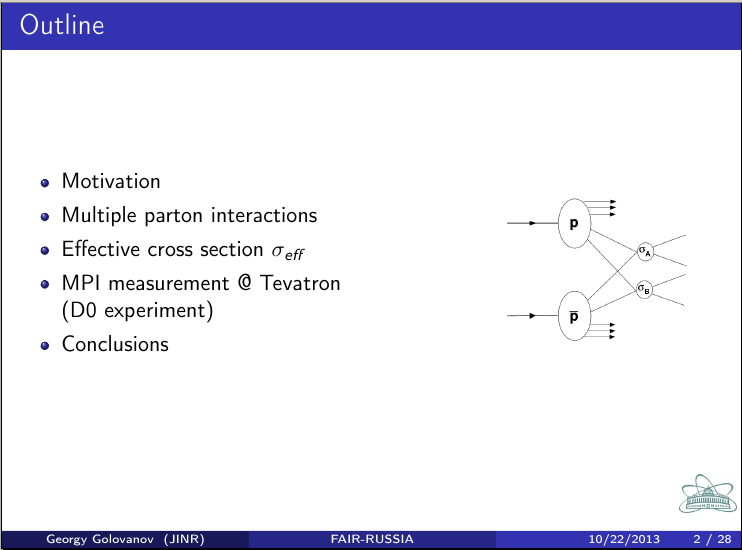 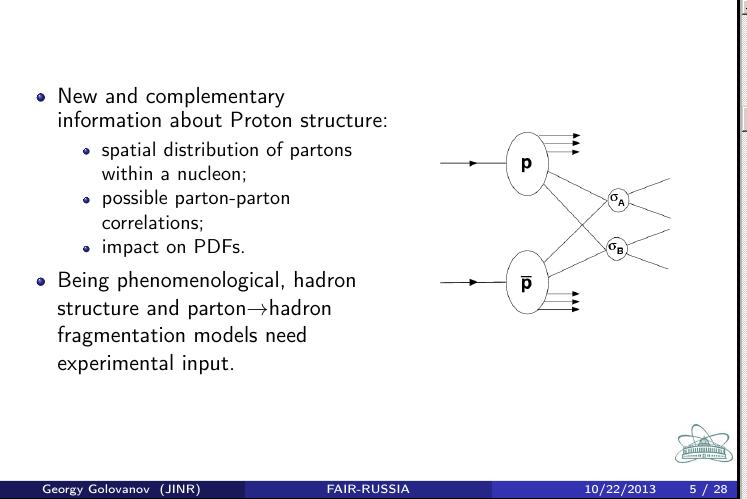 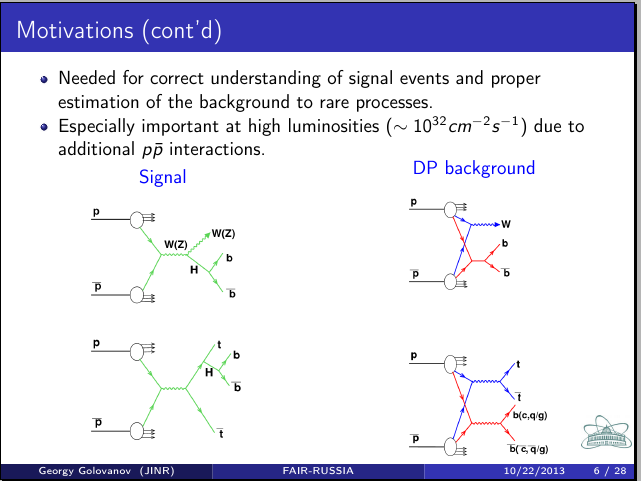 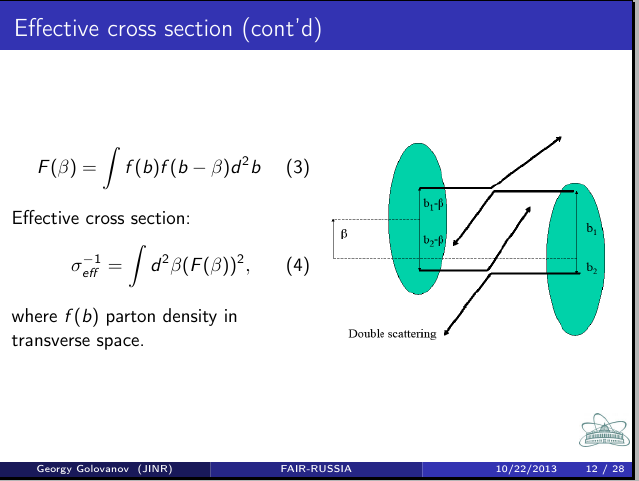 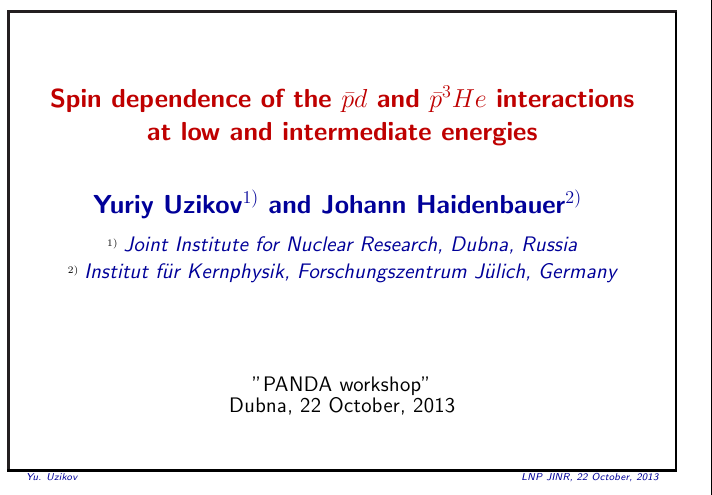 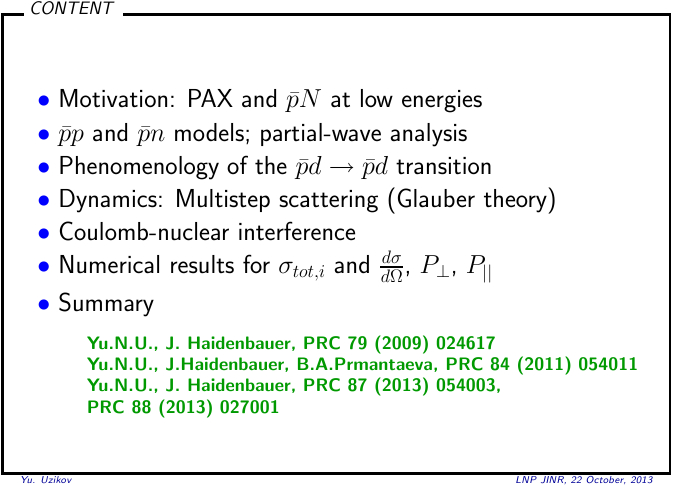 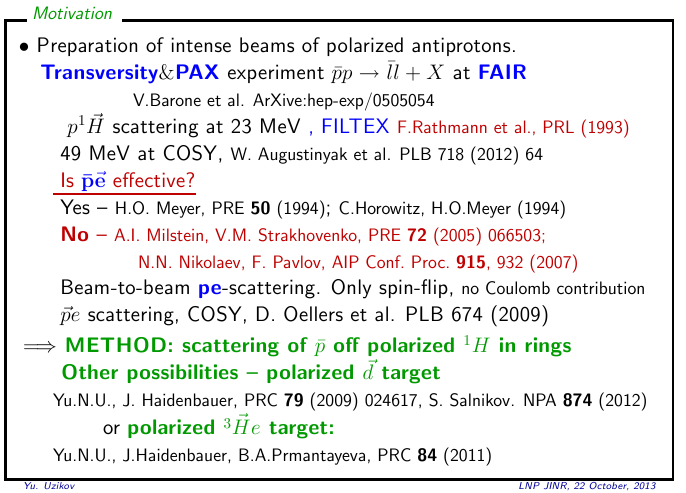 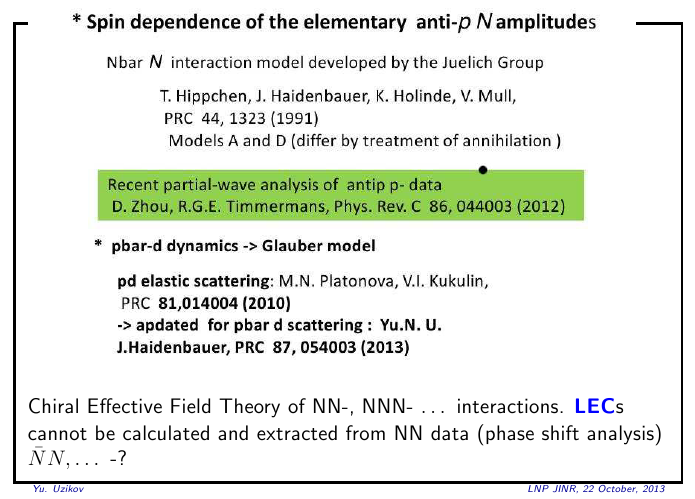 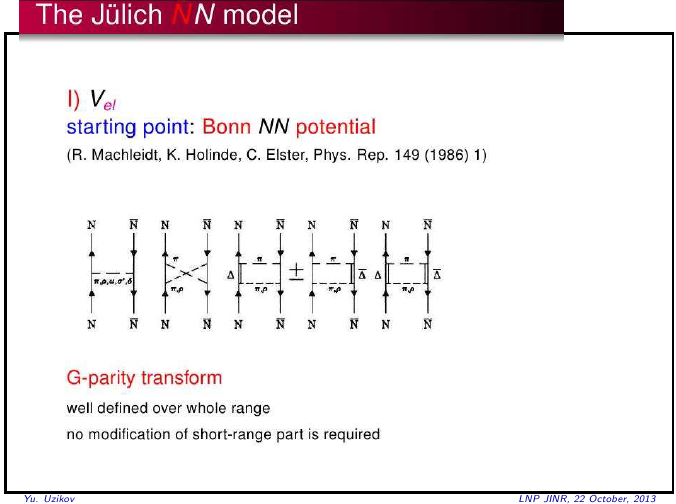 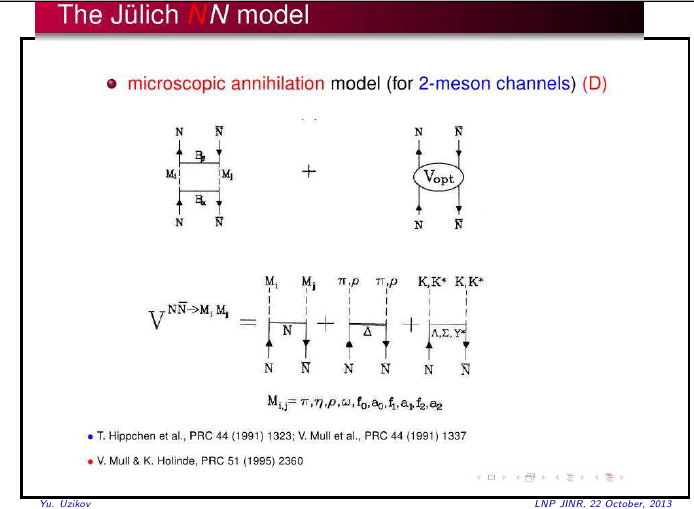 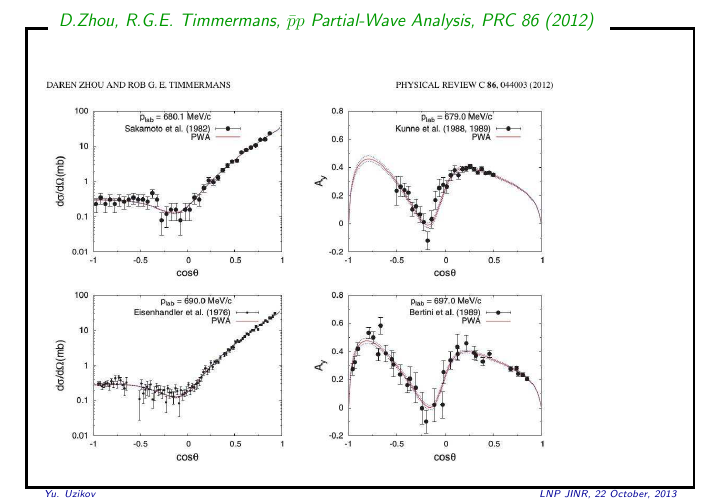 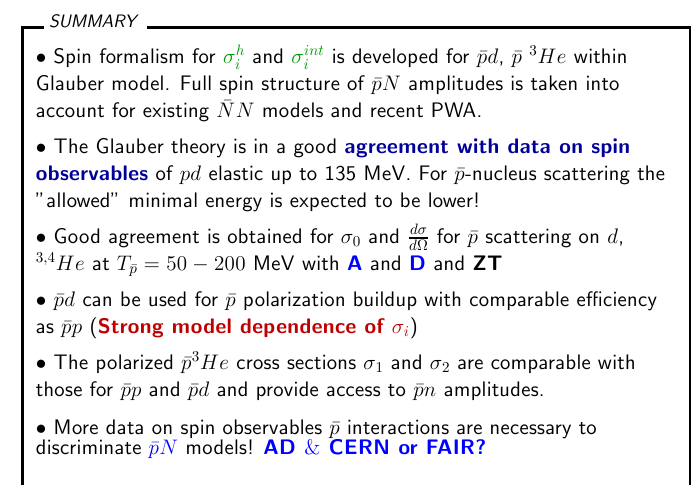